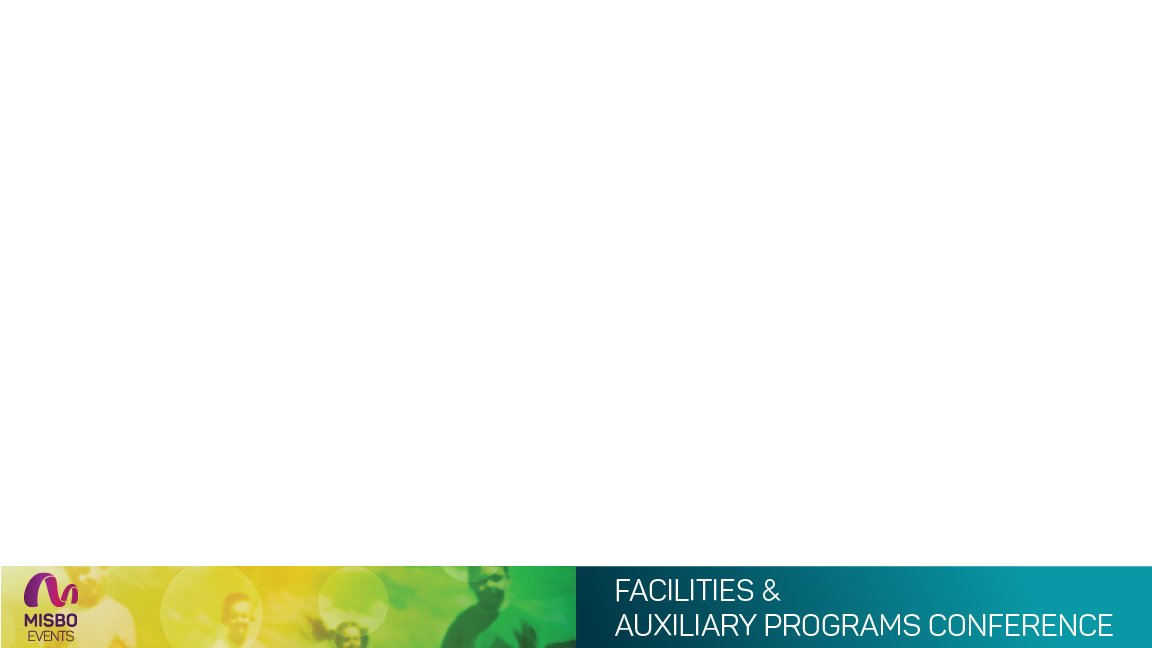 Who owns - what – when?

February 5, 2024
Chattanooga, TN
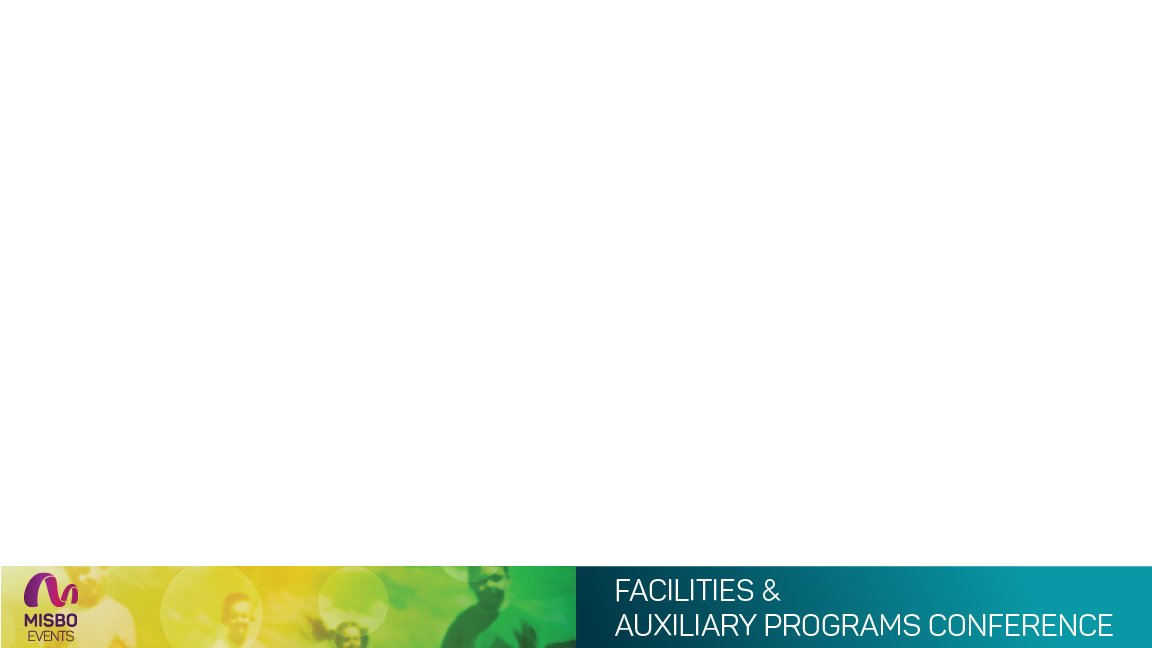 Who owns - what – when?
Tom Owenby - Director of Facilities
towenby@portergaud.edu
404-427-6163
Joey Ferrelli - Director of Auxiliary Programs jferrelli@portergaud.edu843-402-4679
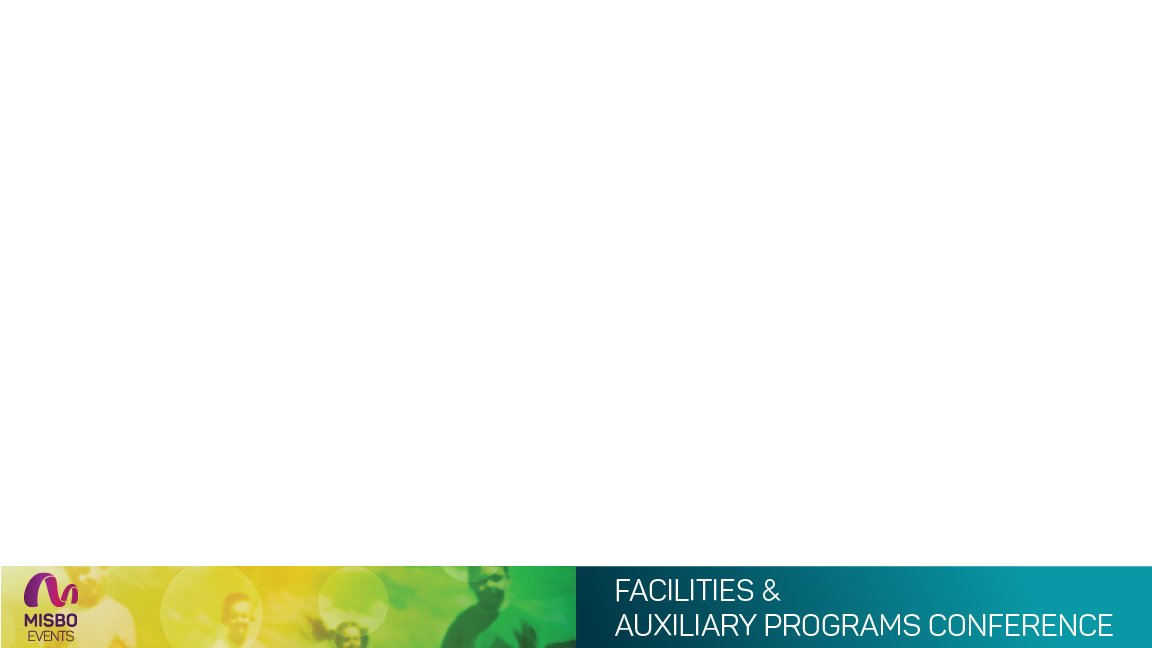 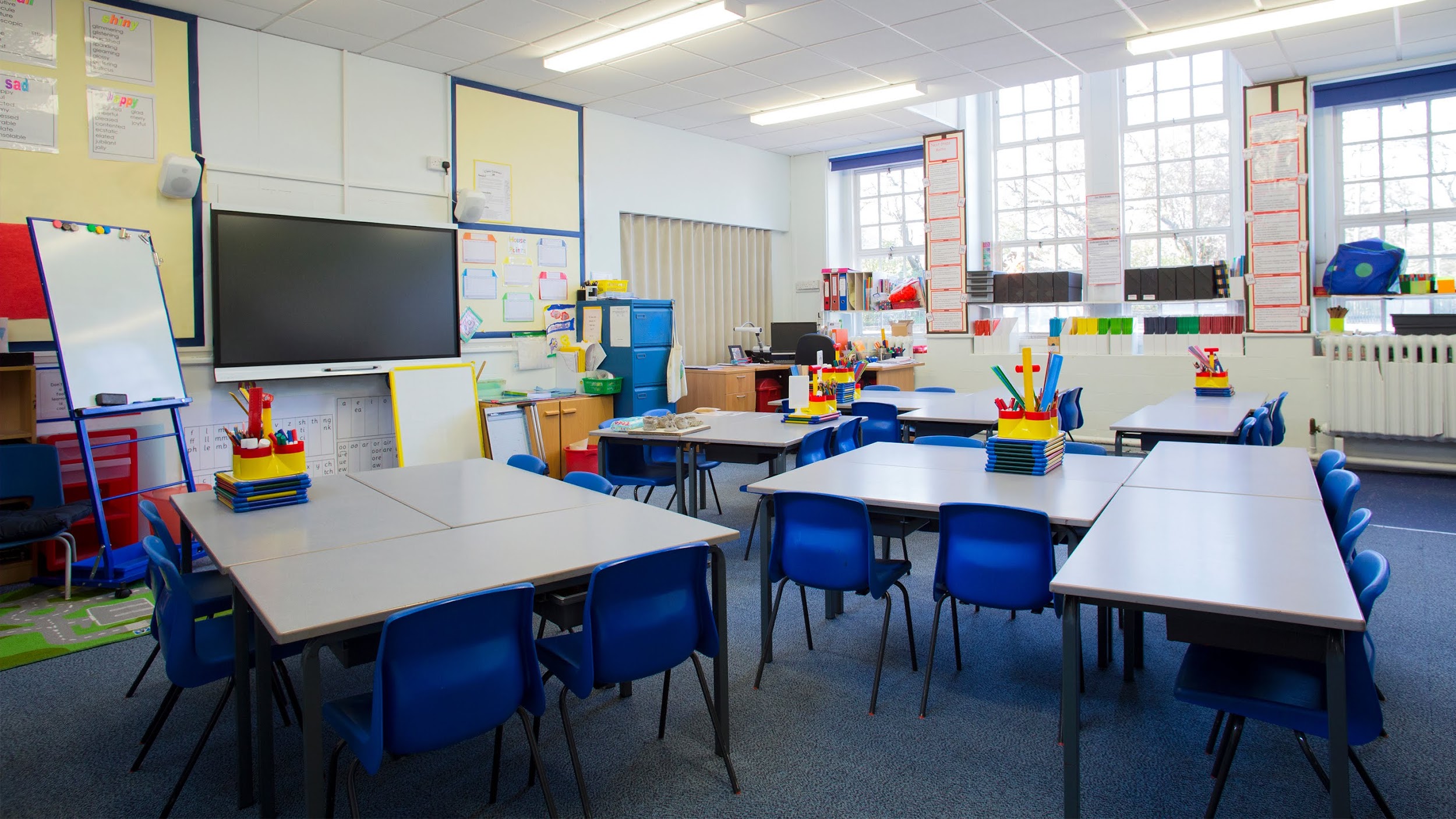 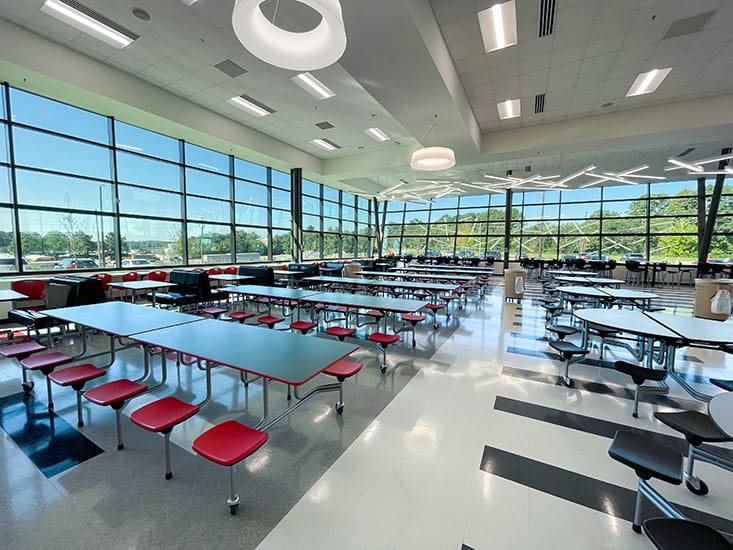 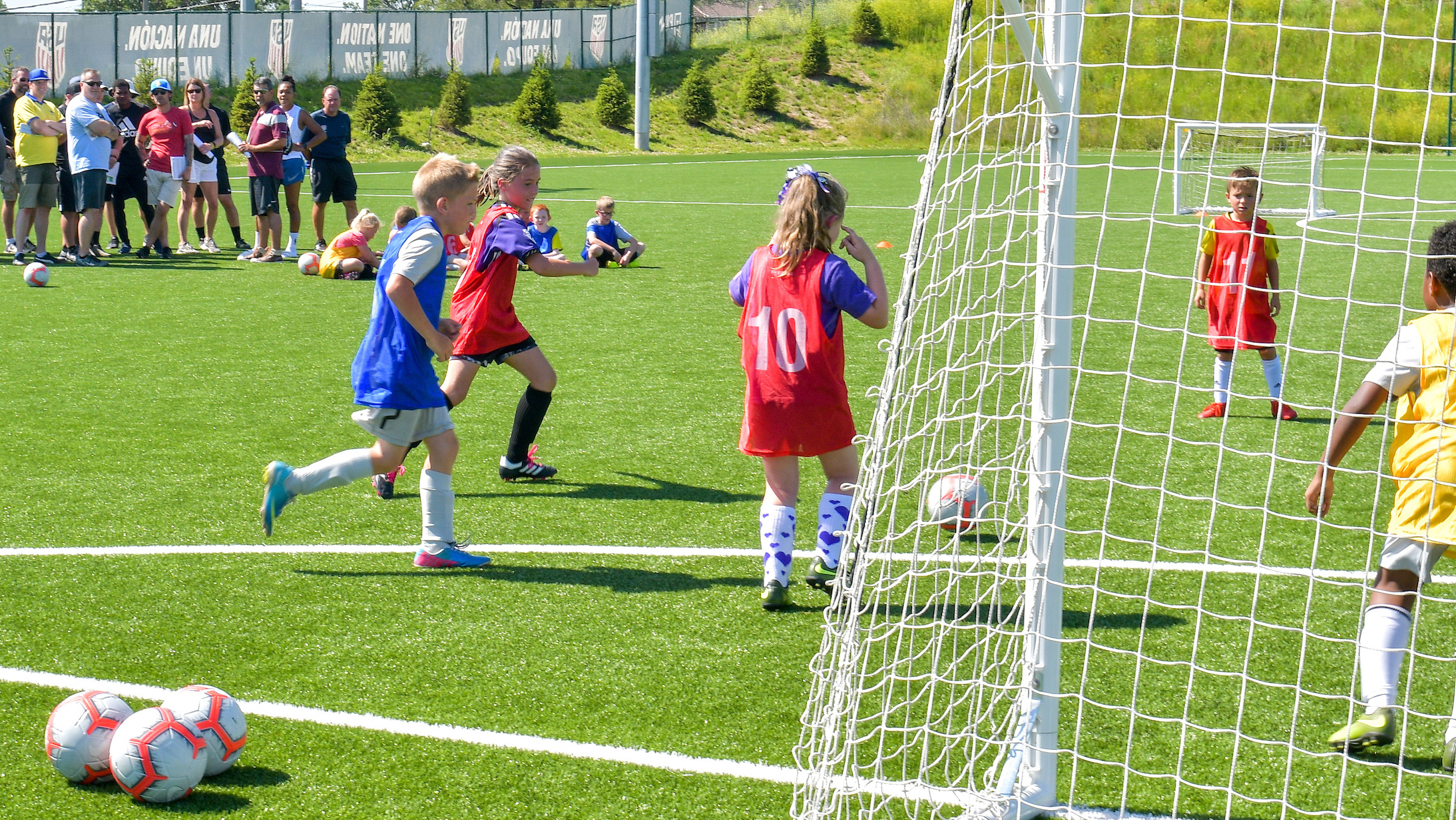 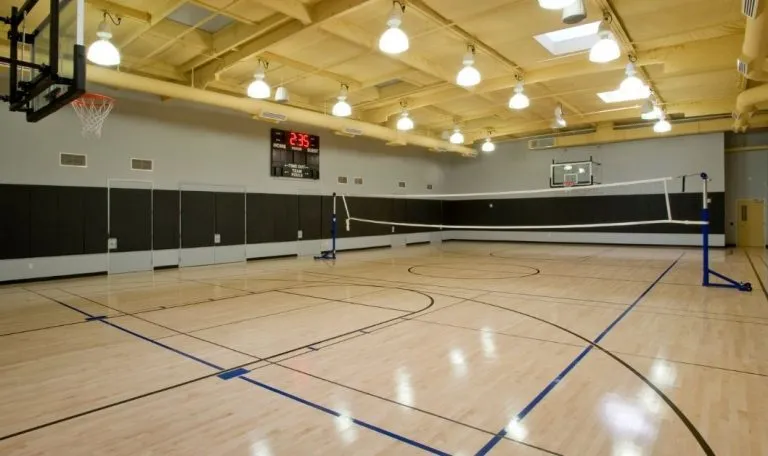 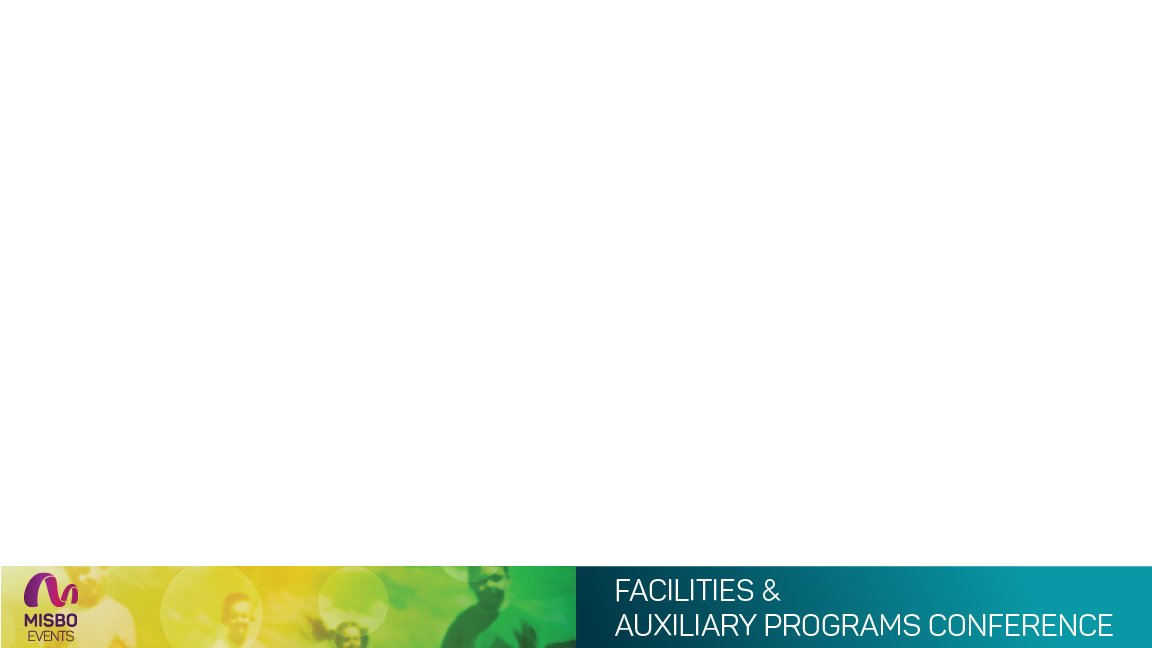 FAMOUS RIVALRIES
Yankees vs Red Sox
Chris Evert vs Martina Navratilova
Muhammad Ali vs Joe Frazier
Lakers vs Celtics
Packers vs Bears
Marvel vs DC
Facilities vs Auxiliary
Everyone vs Athletics
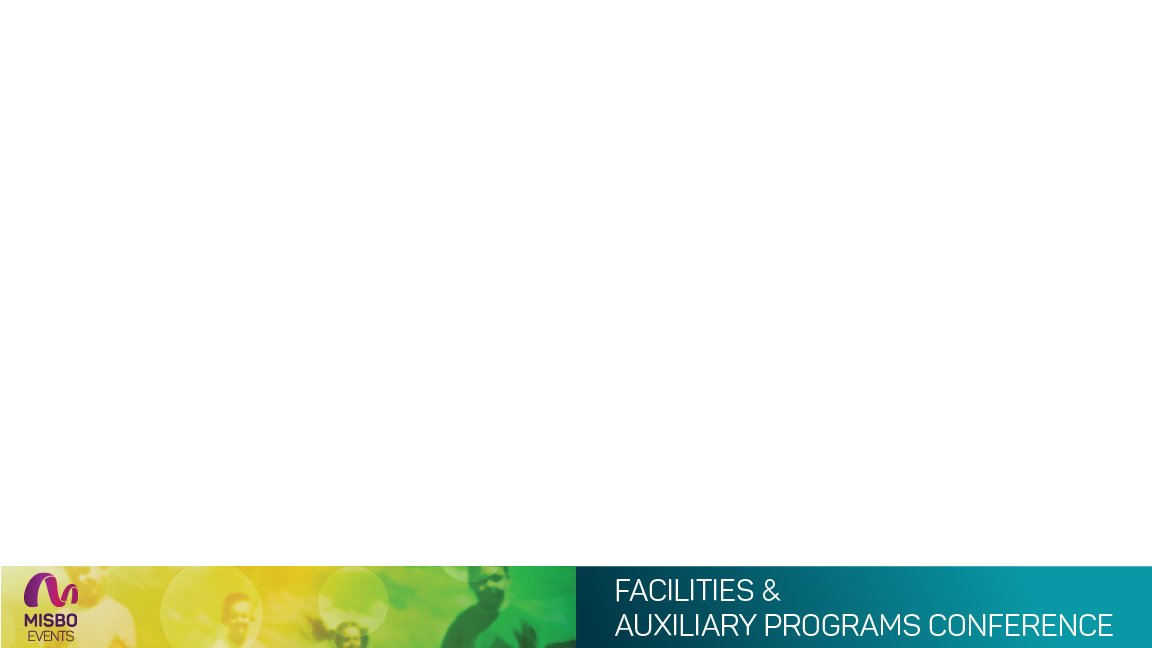 3 step process

1. Acknowledge different viewpoint 
							Behavioral styles

2. Agree to disagree
							We have different goals

3. Look for the Win-Win 
							Communication
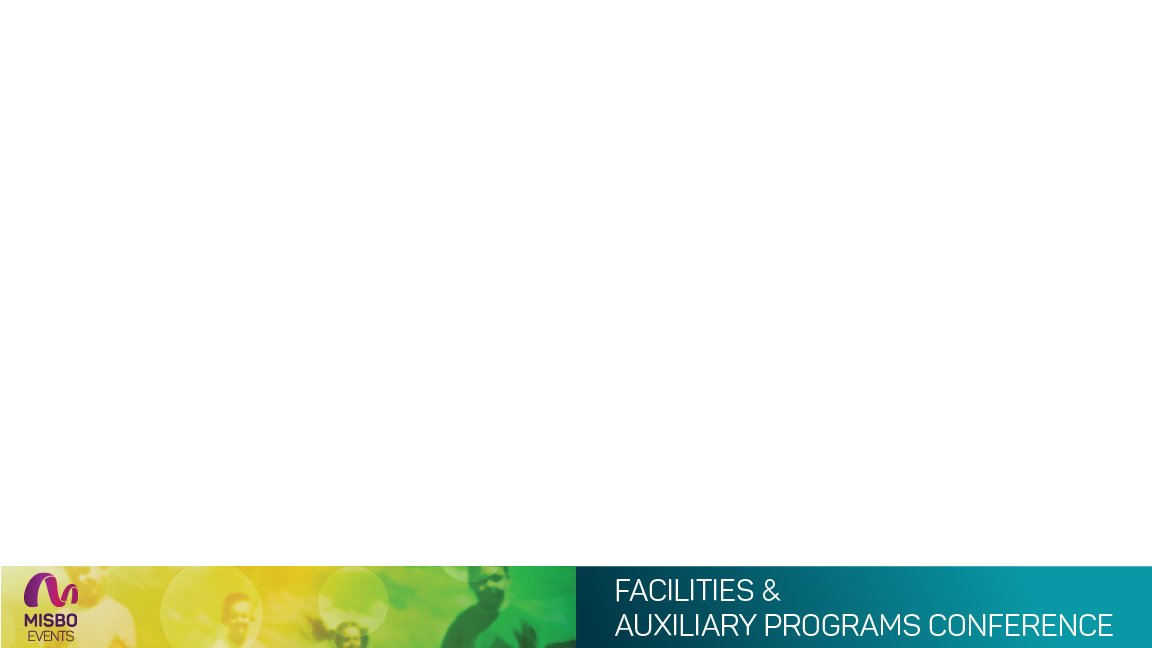 Acknowledge a different viewpoint…
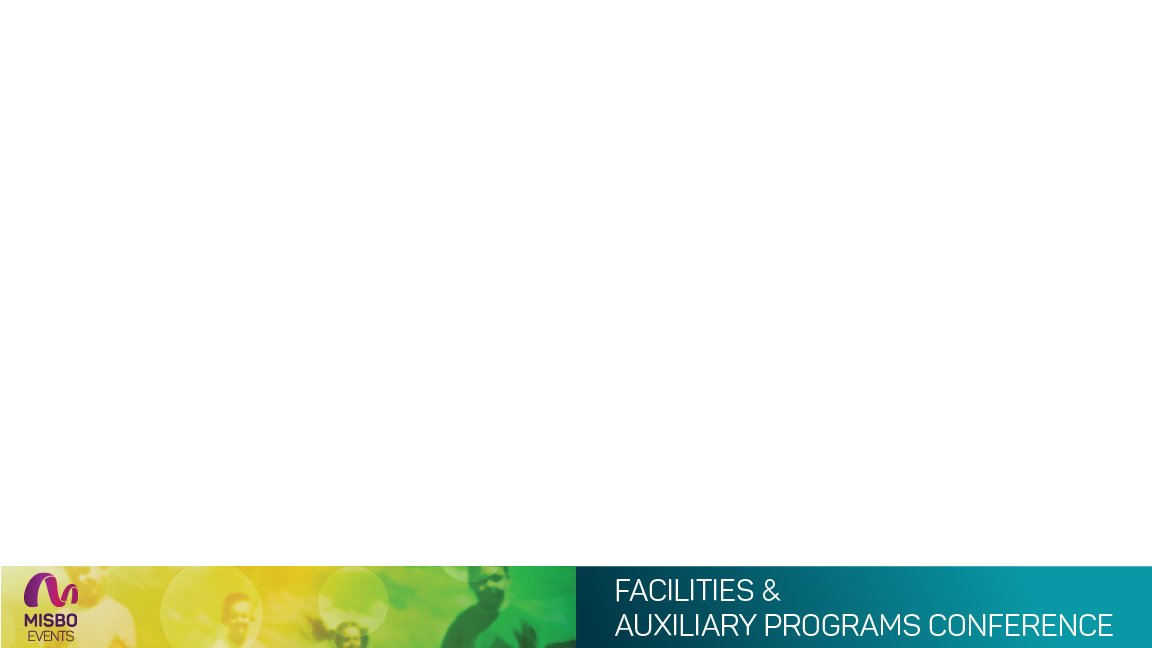 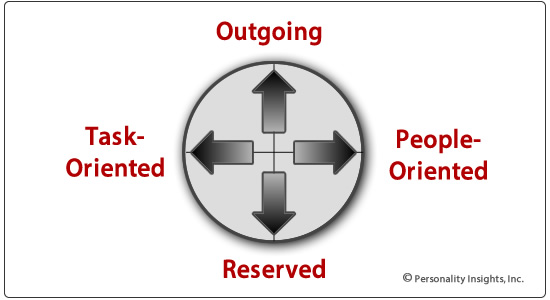 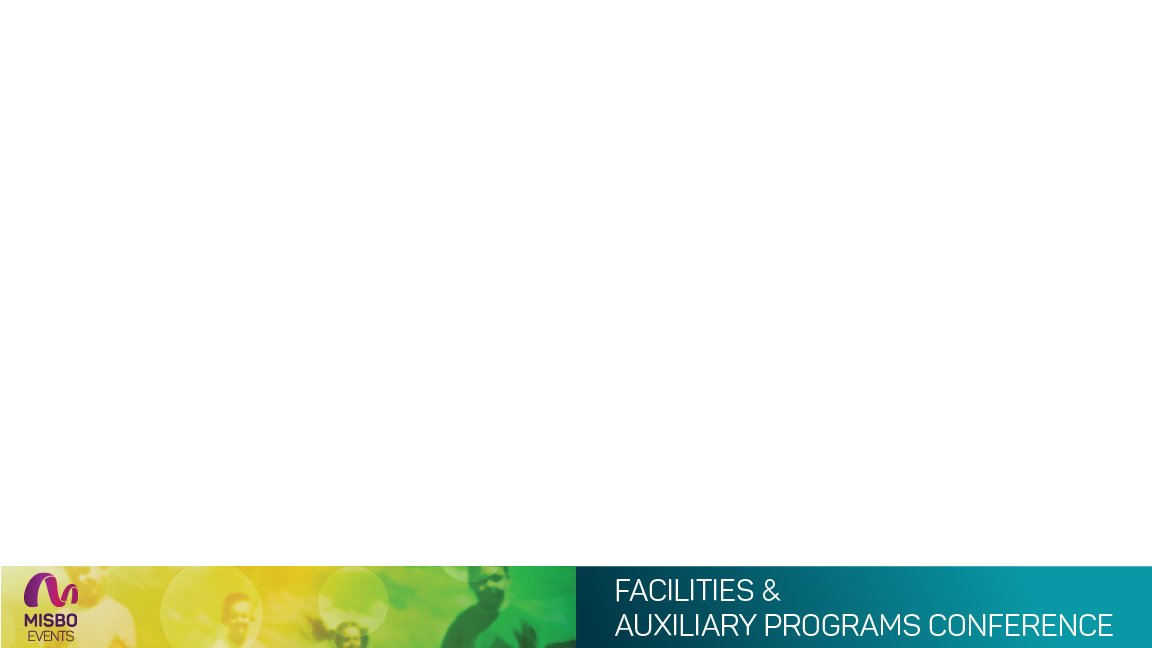 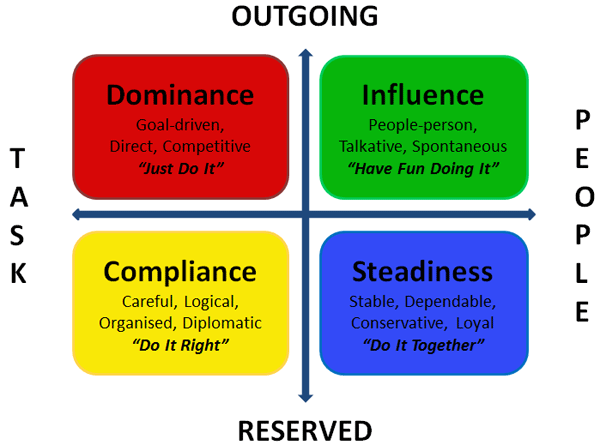 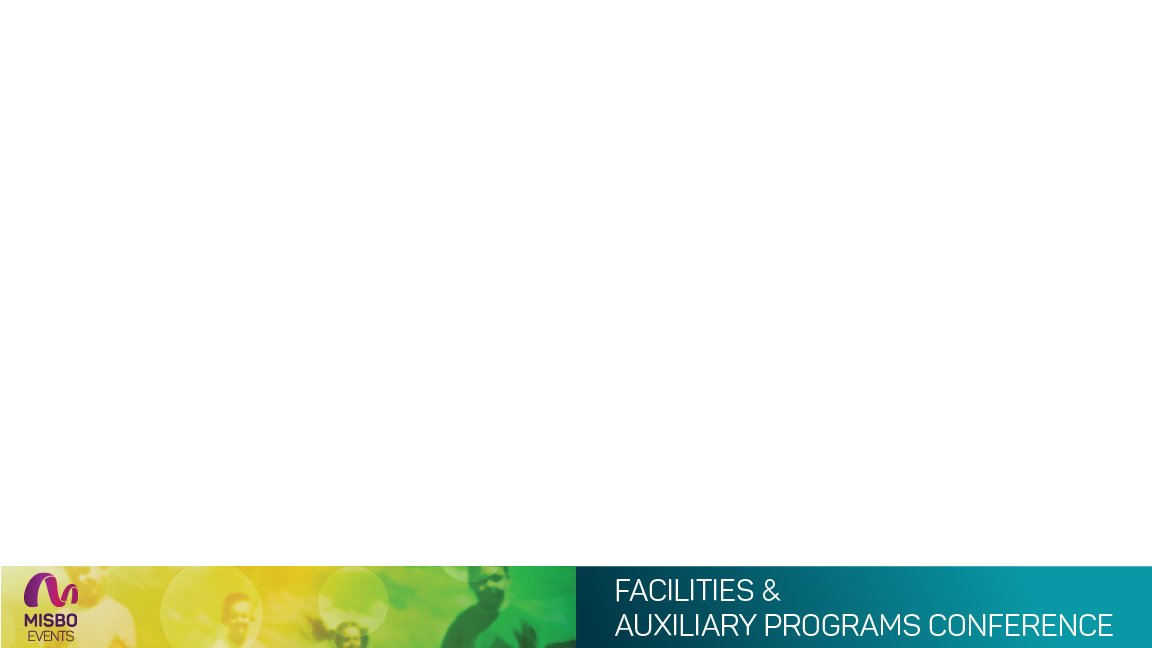 Agree to disagree…
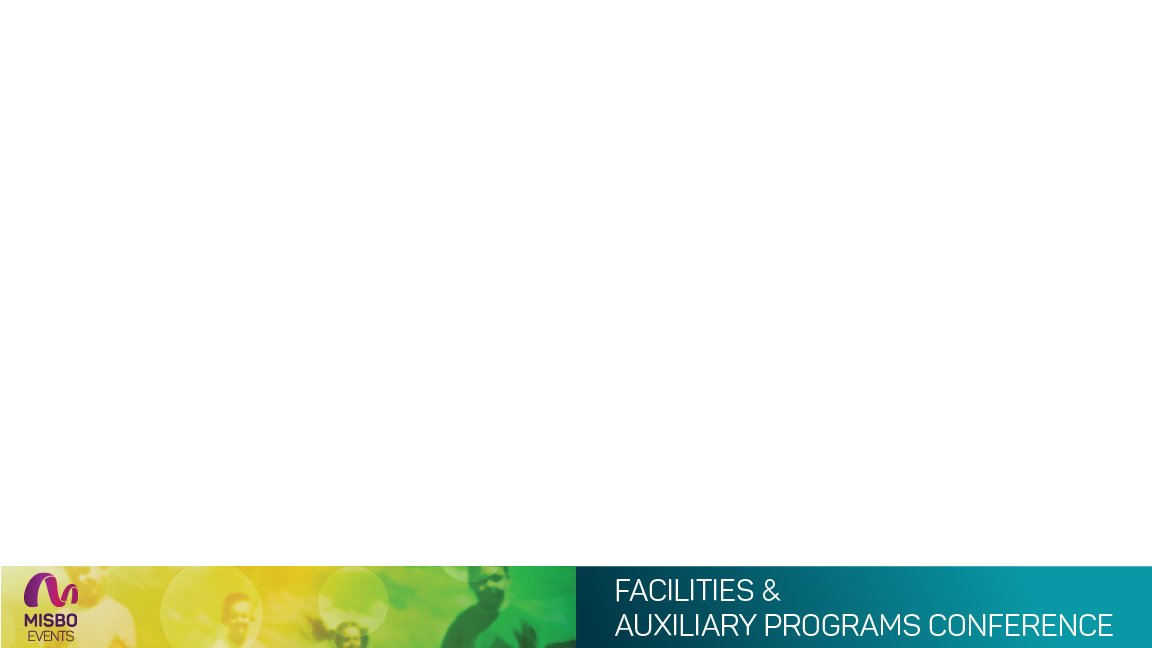 Porter-Gaud Auxiliary Mission Statement
We believe in building self-esteem and character, while making new friends with lasting memories.  Experience something new or enhance your everyday skills, whichever path you take, our main goal is for our students to grow and have fun!
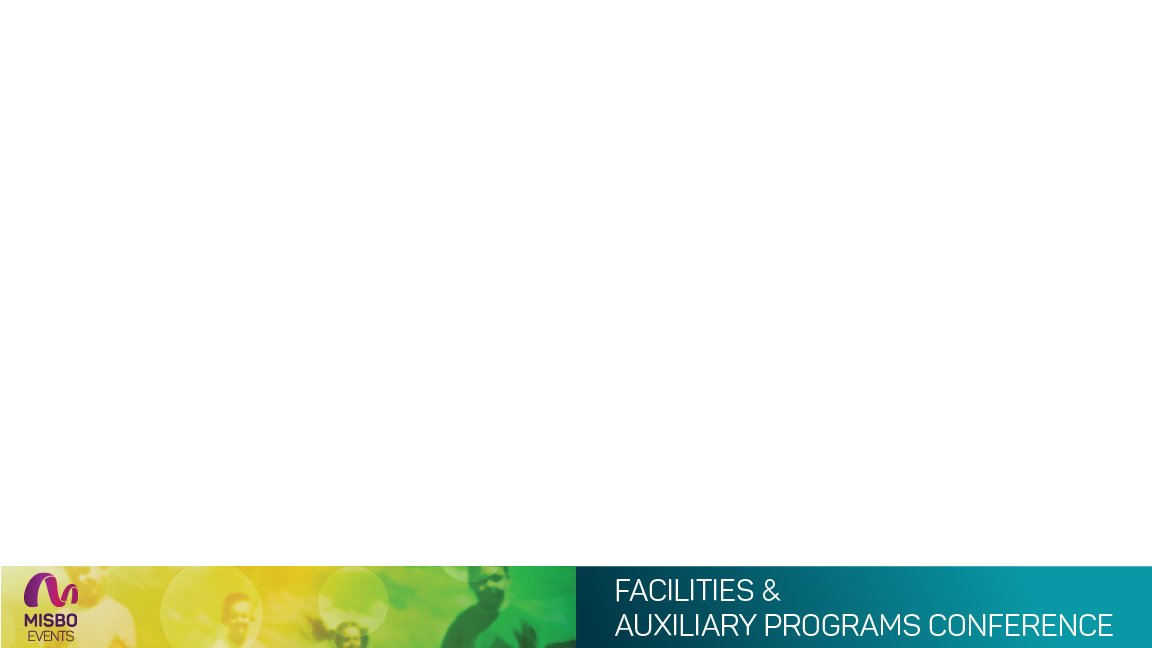 Camp Cyclone
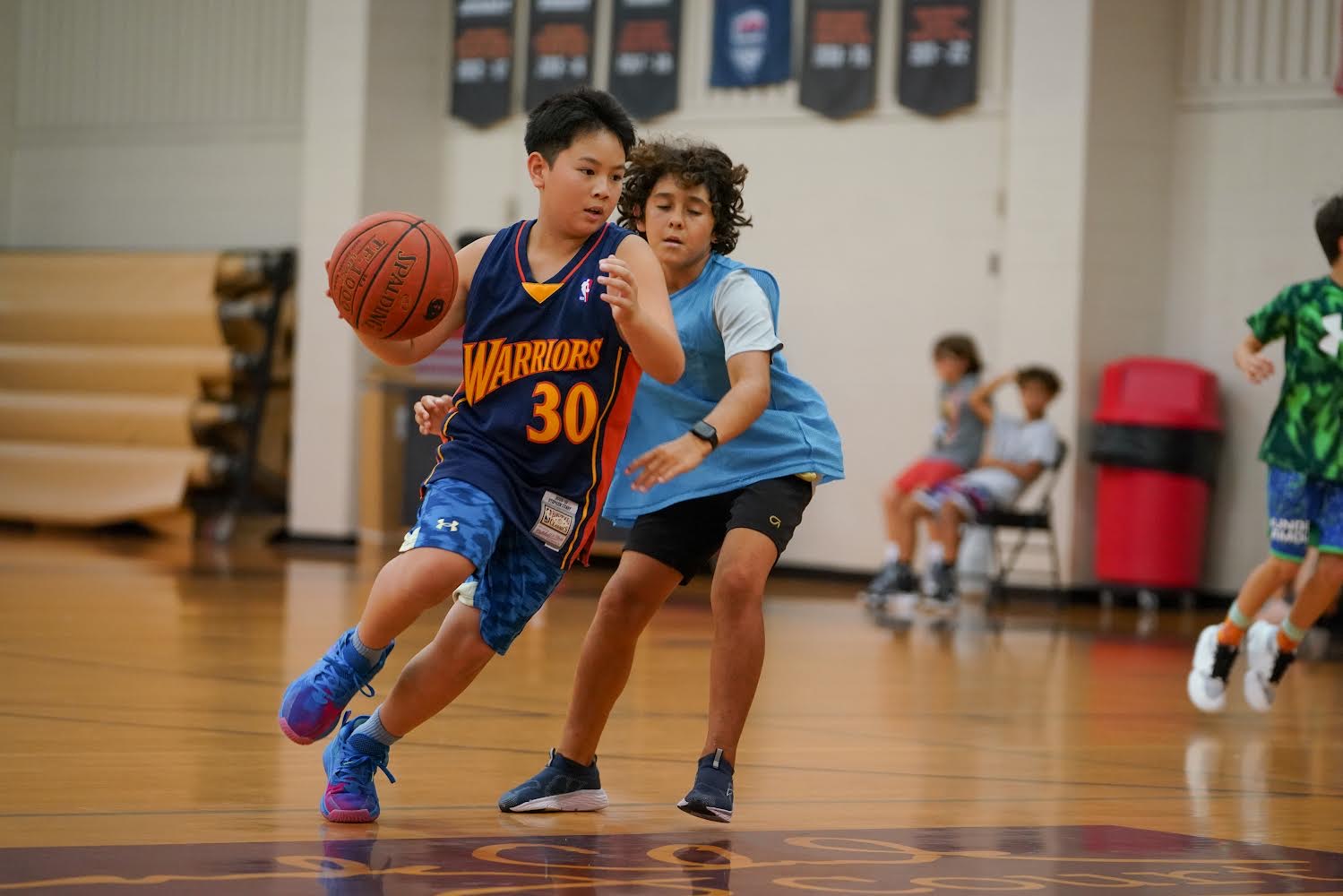 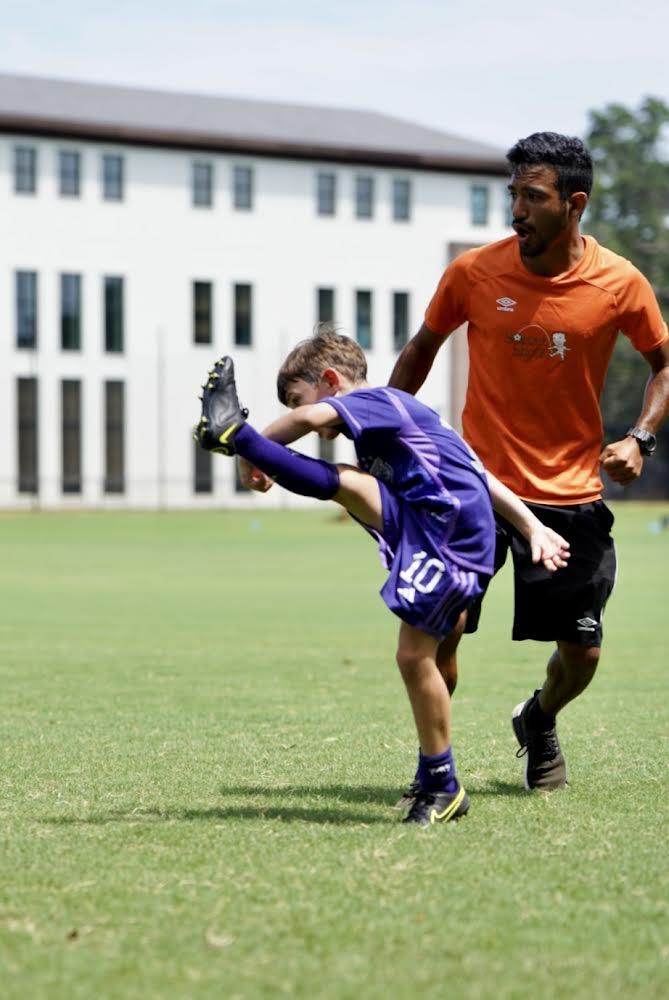 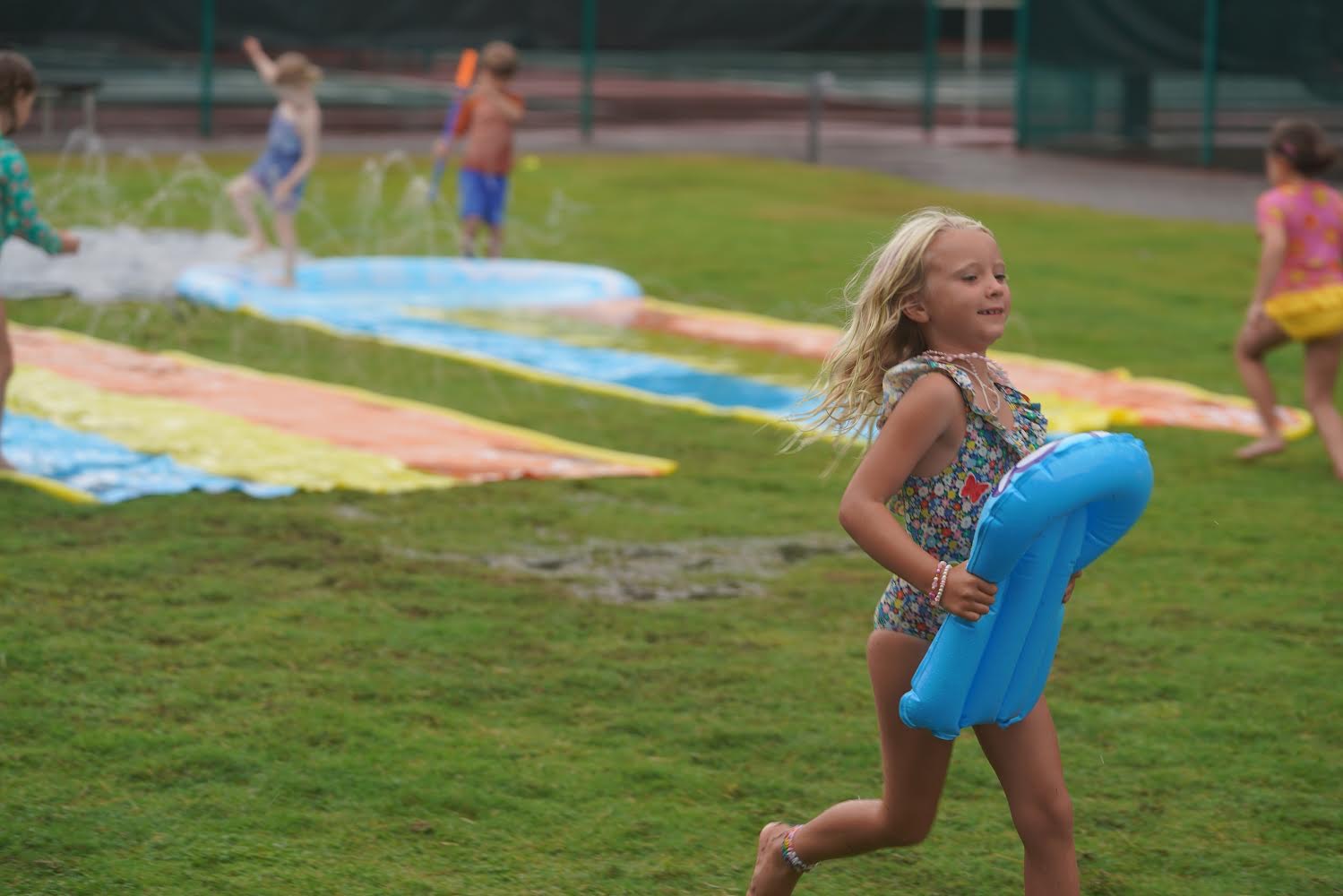 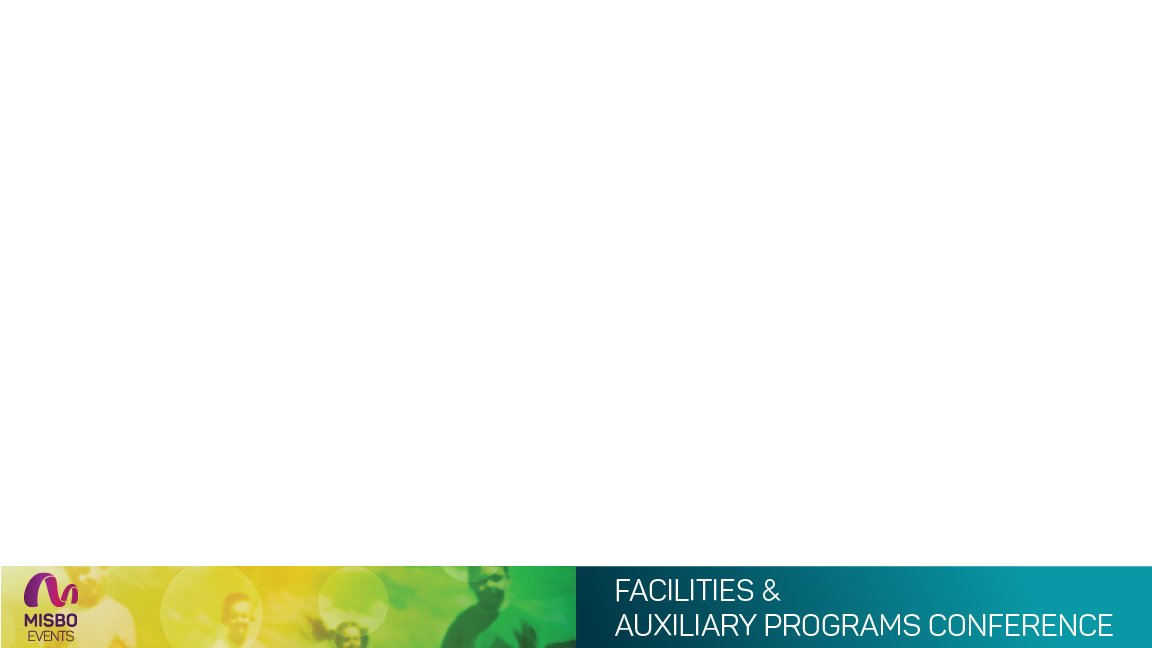 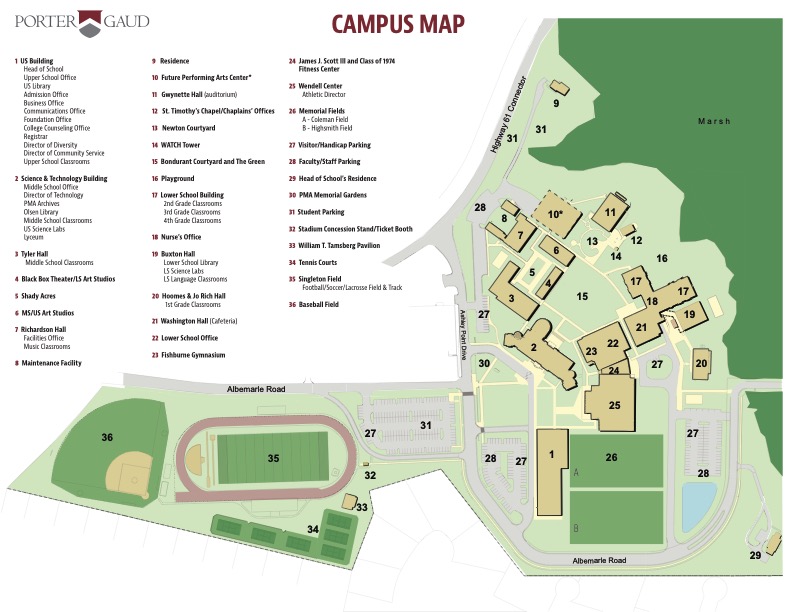 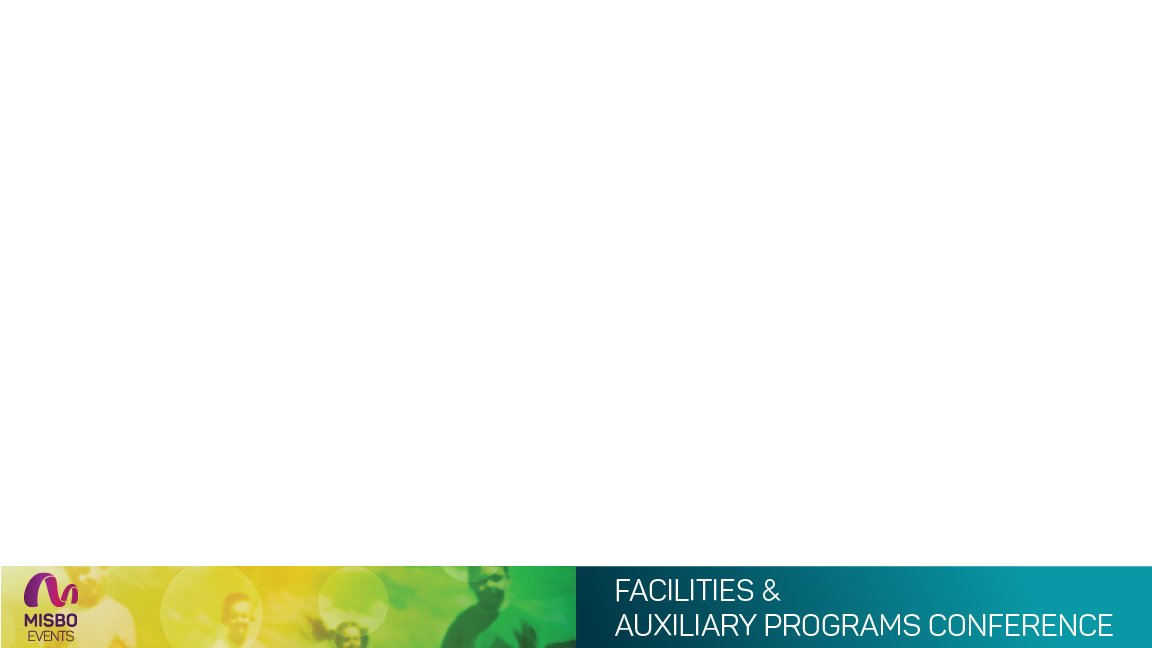 Space Utilization
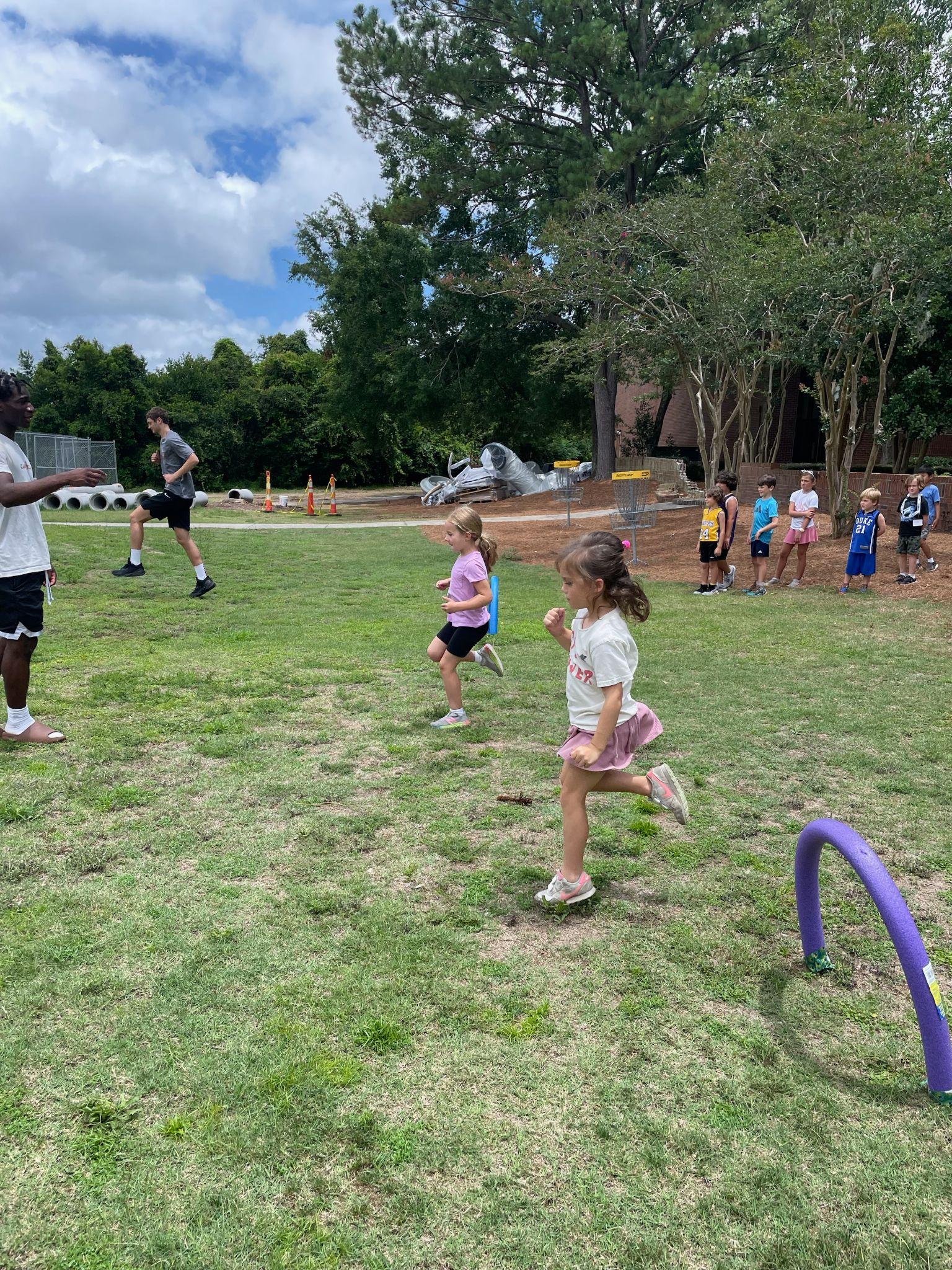 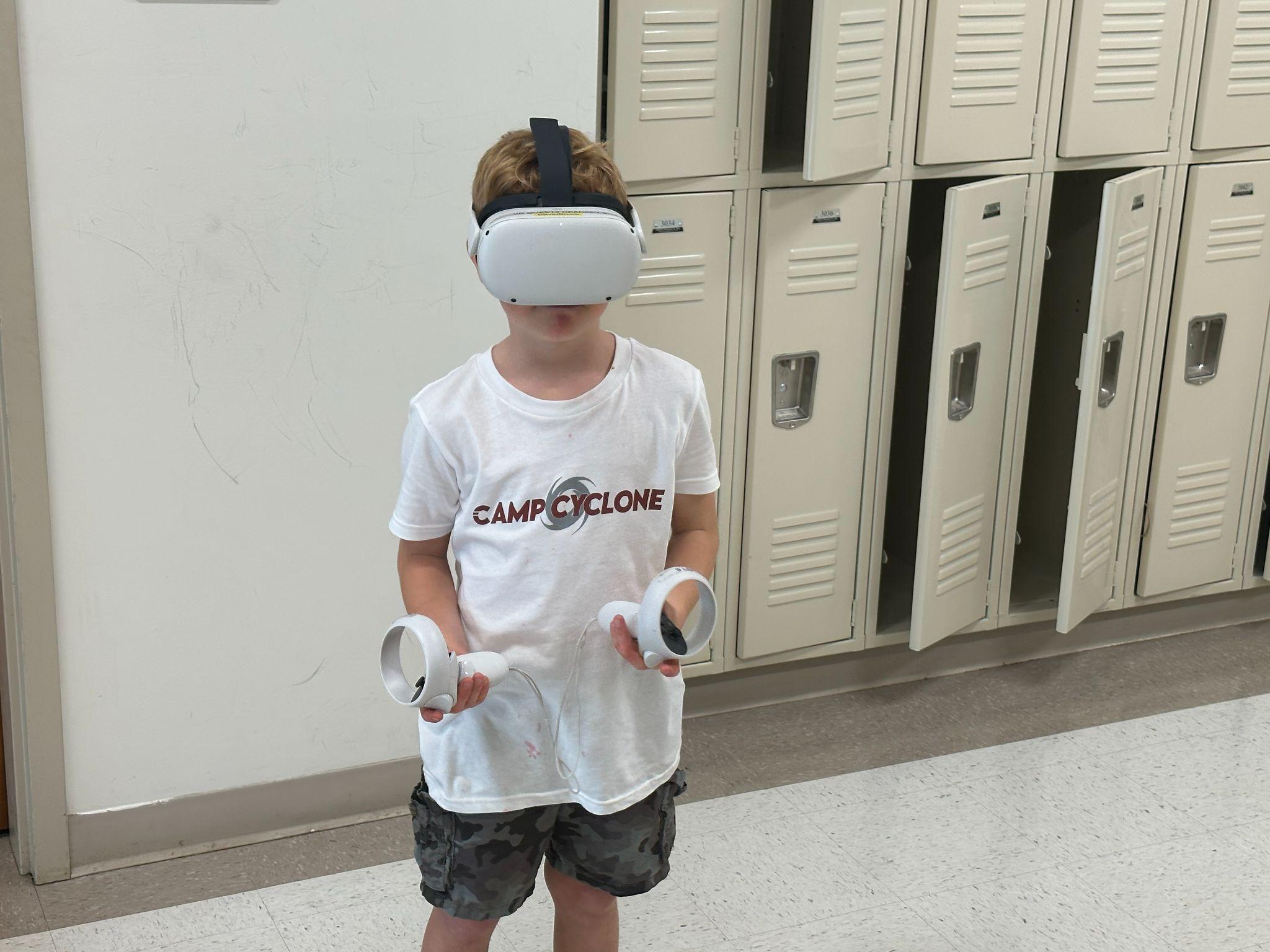 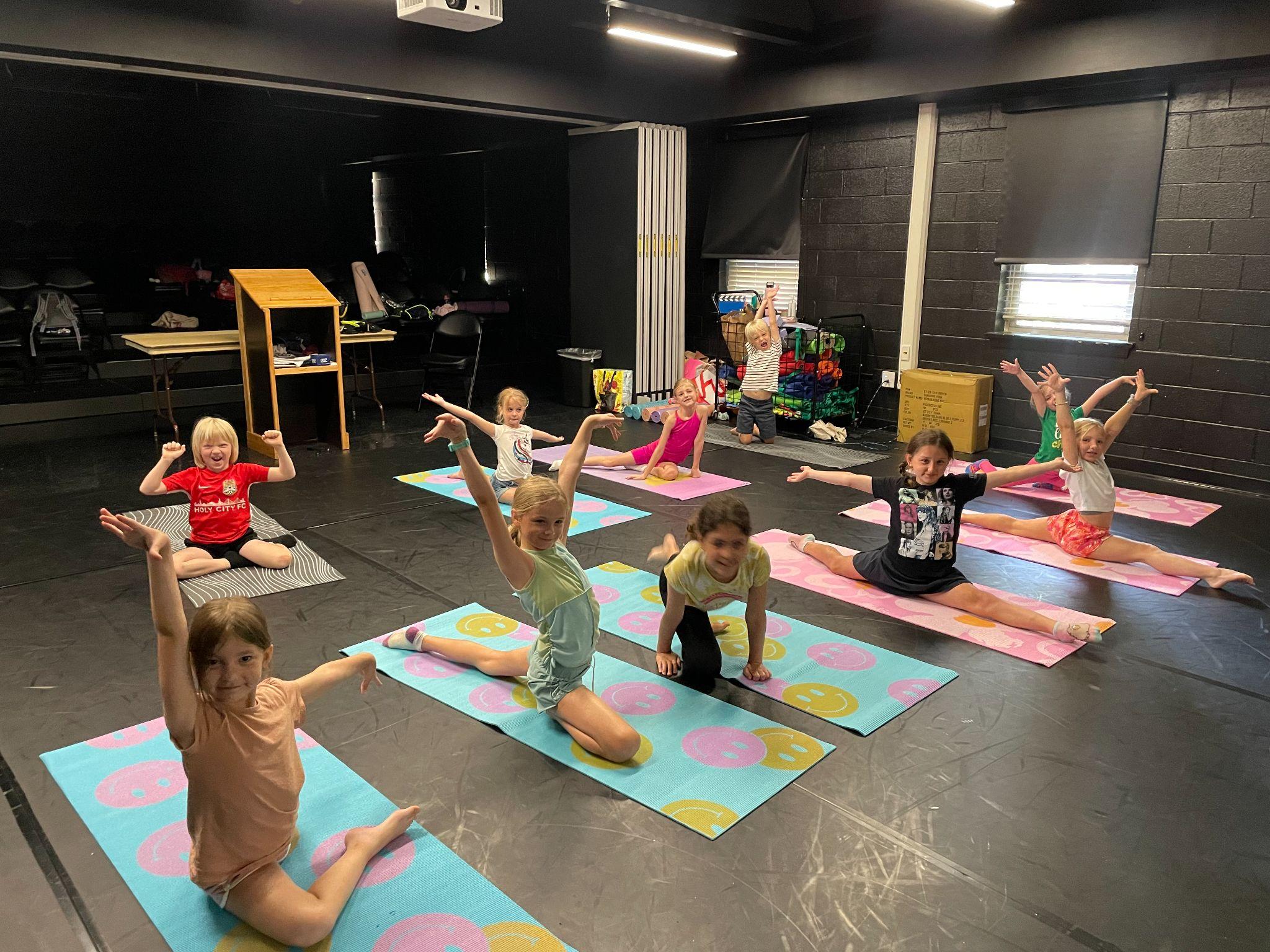 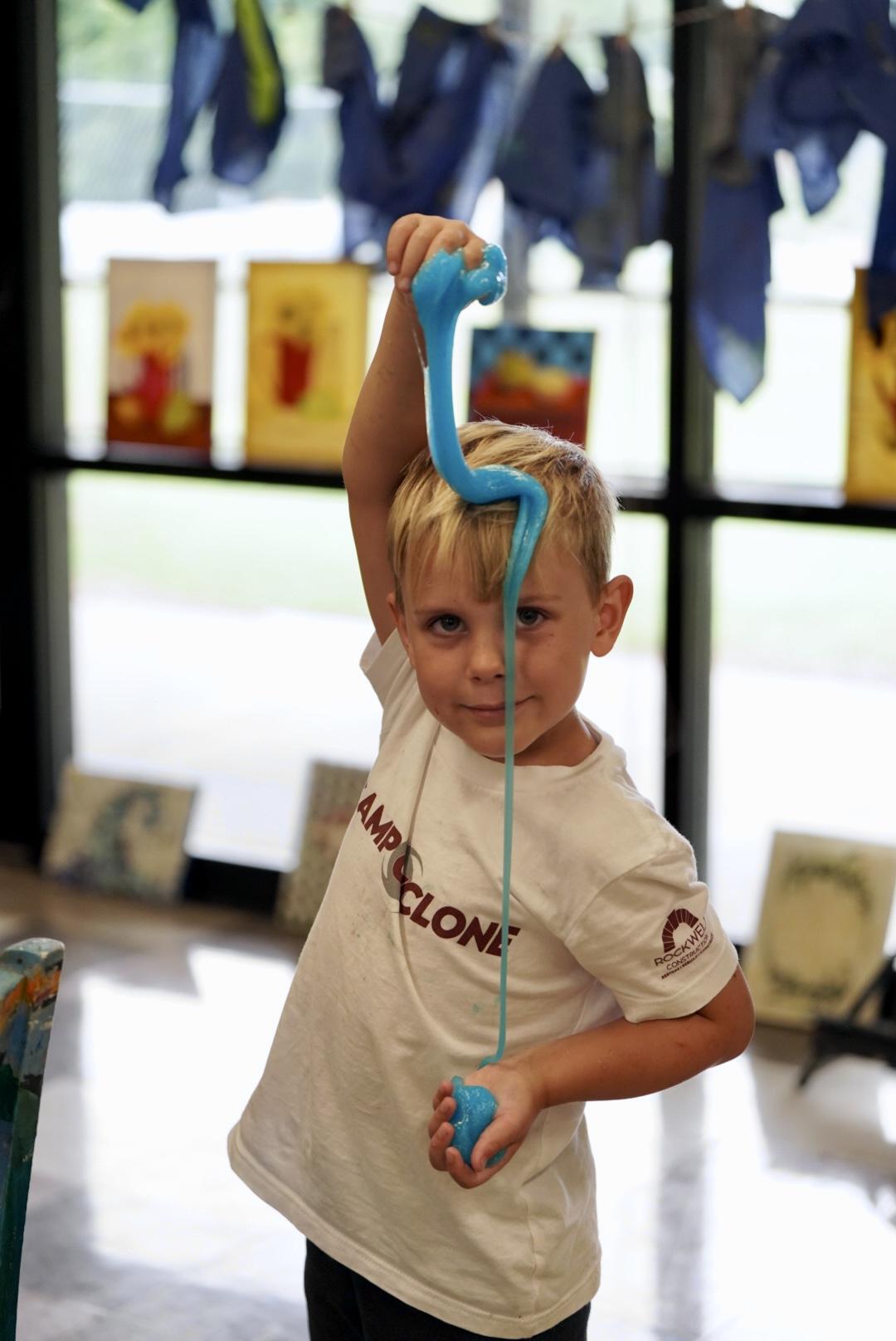 Classroom ownership
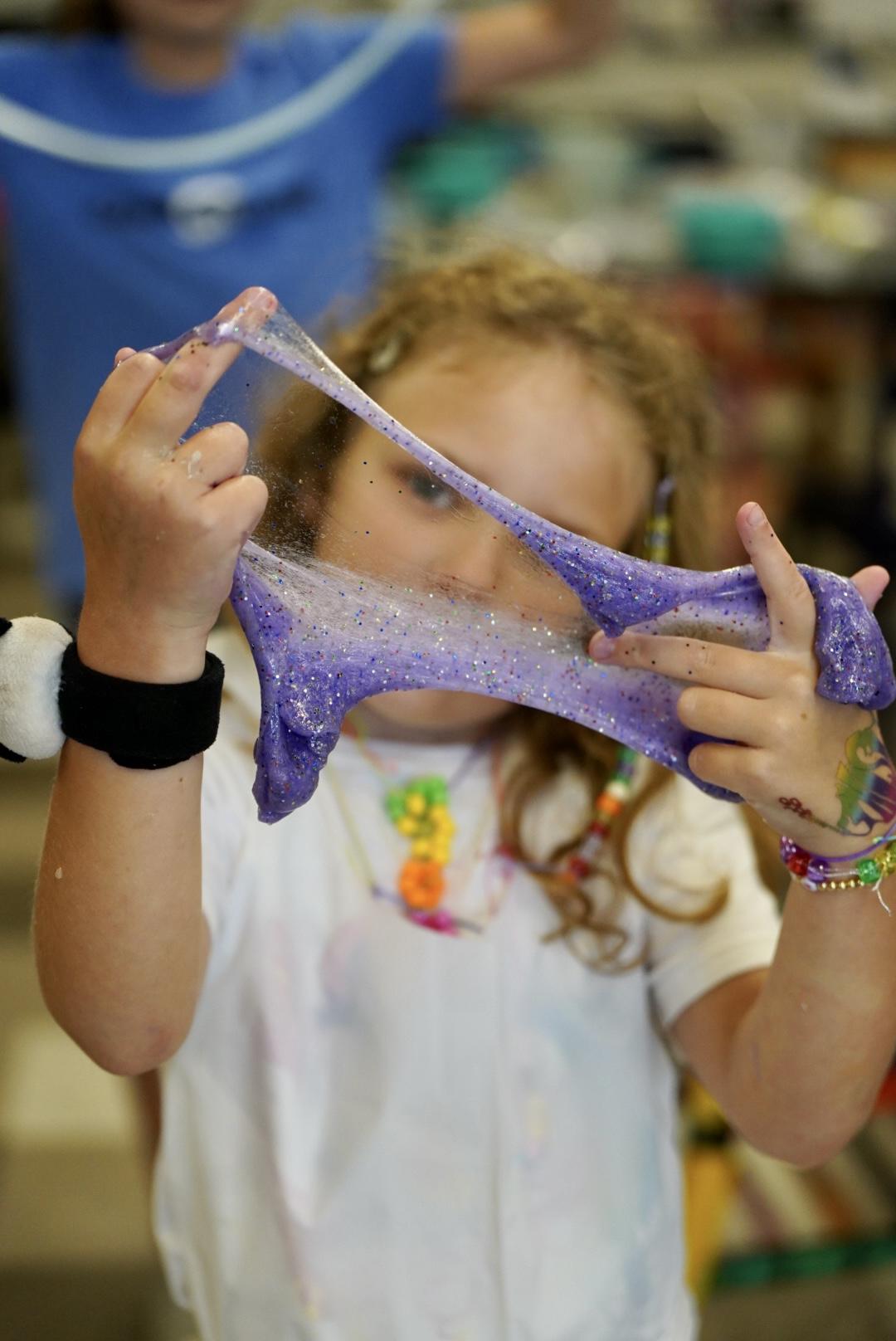 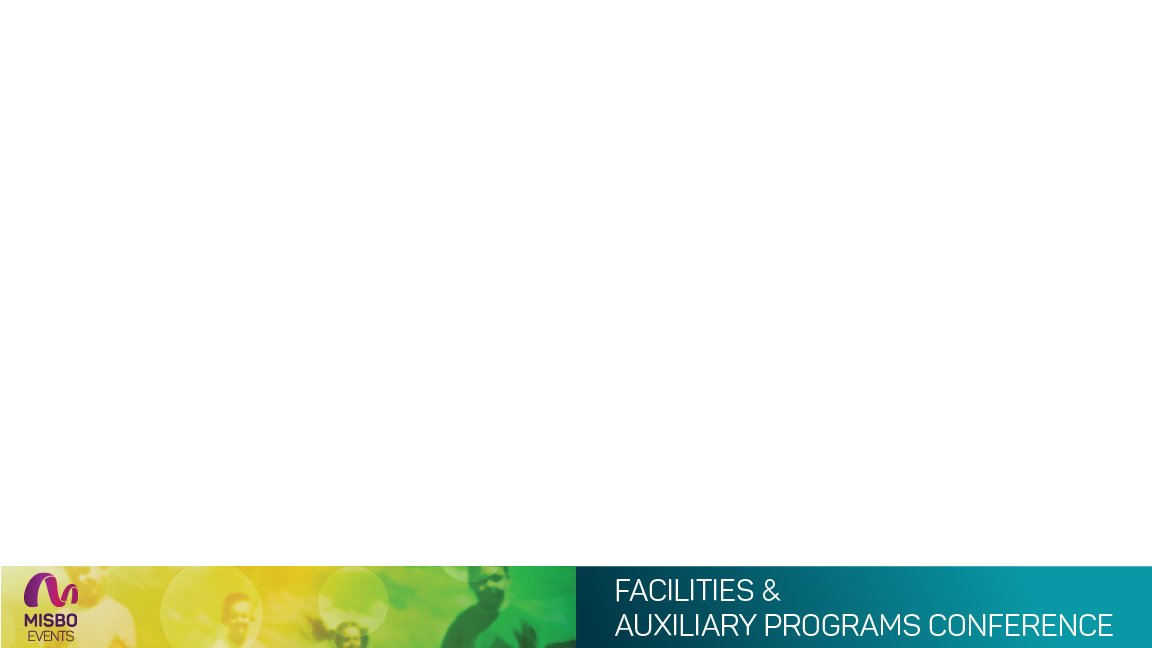 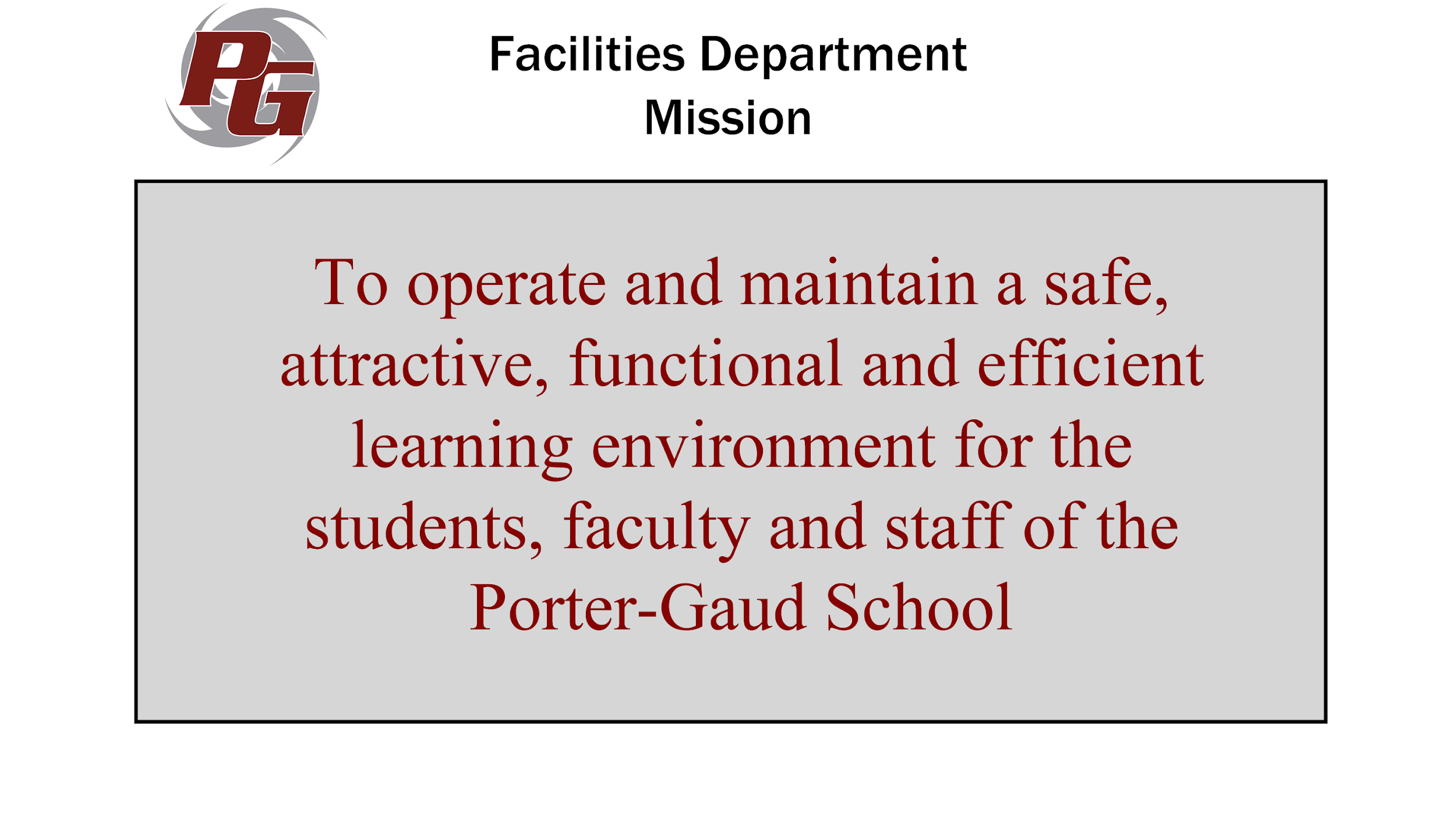 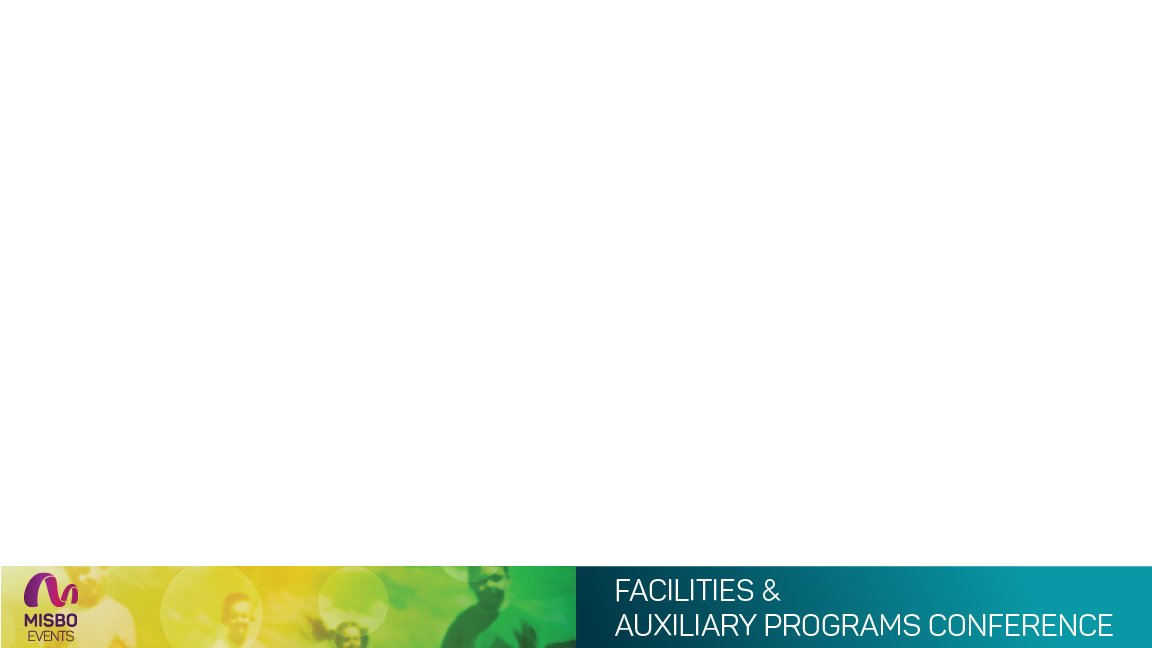 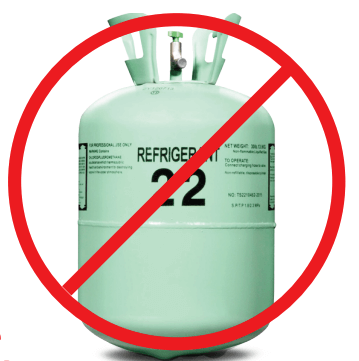 Summer - HVAC
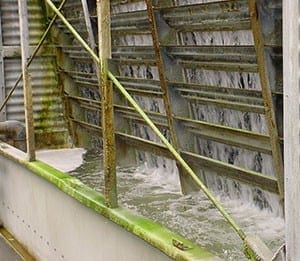 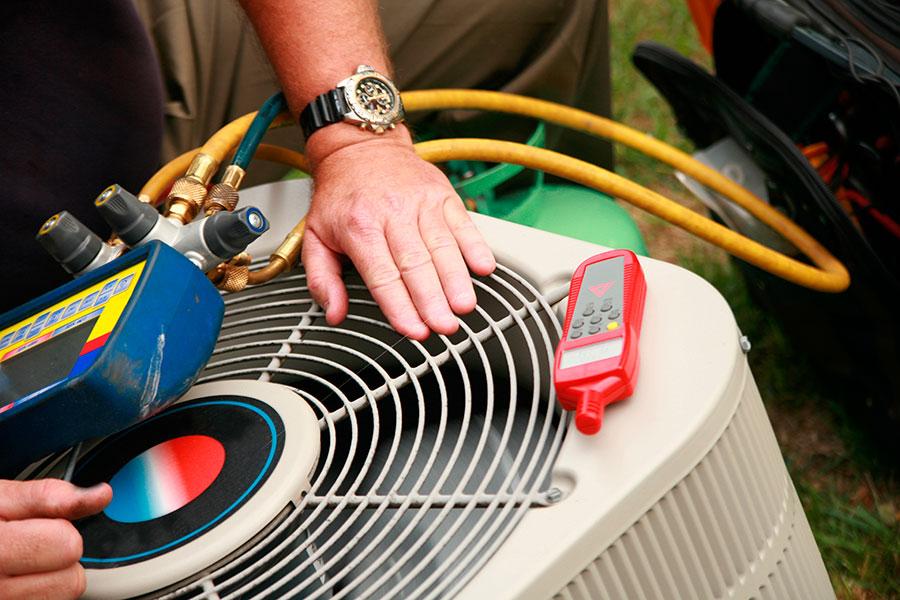 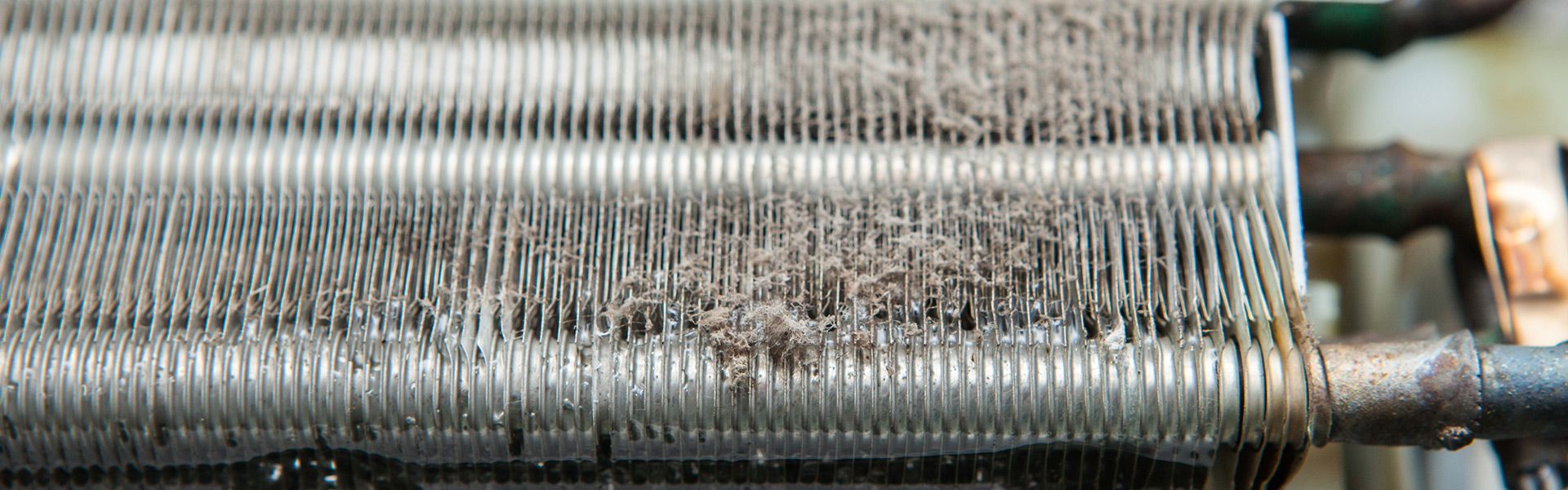 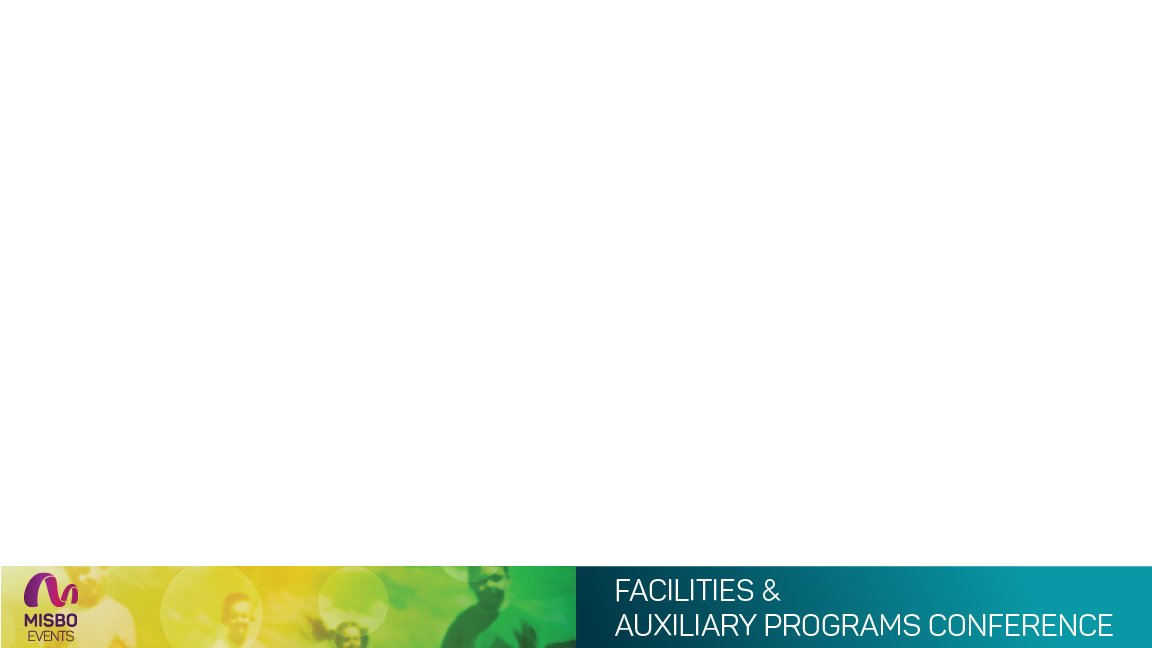 Summer – Kitchen
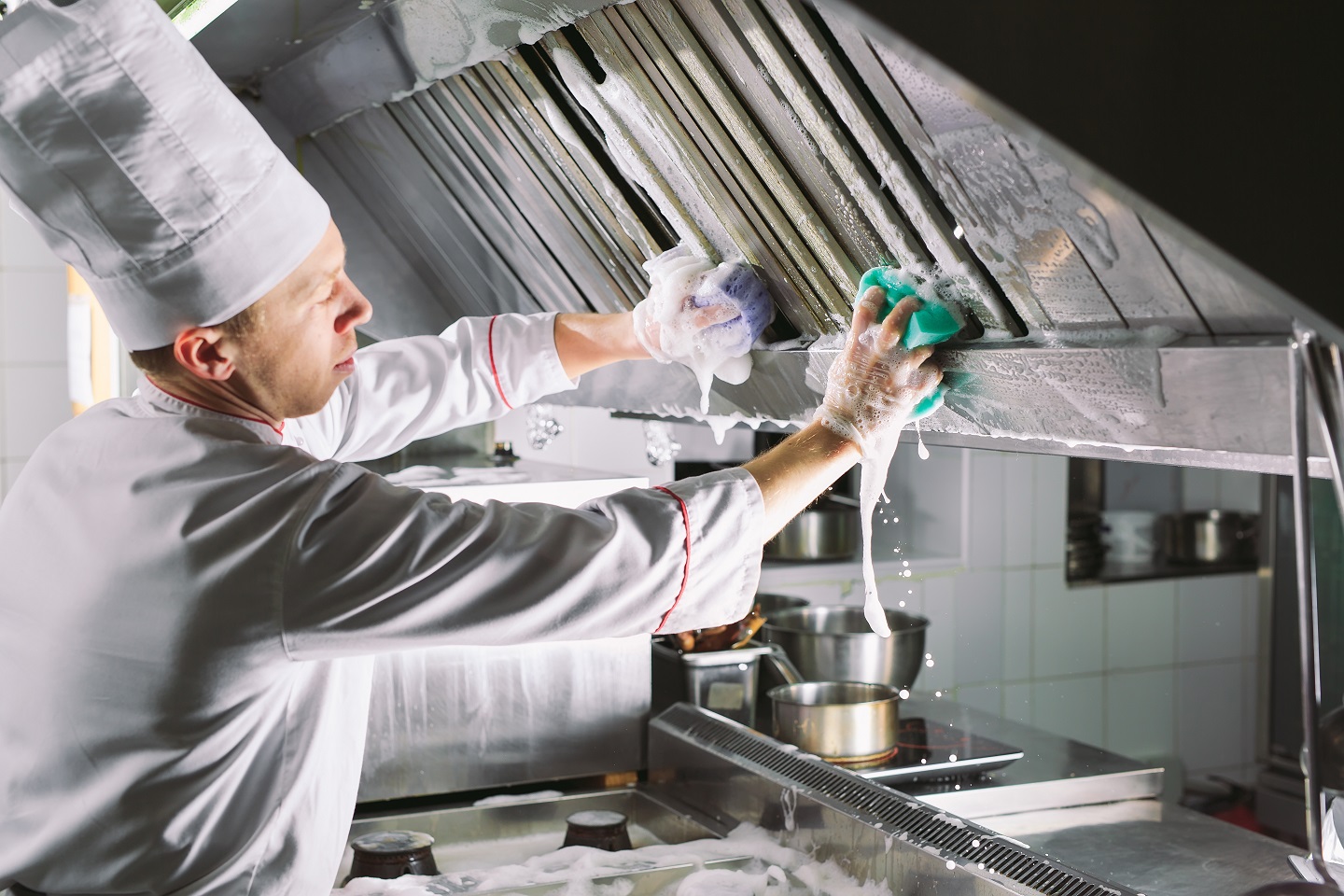 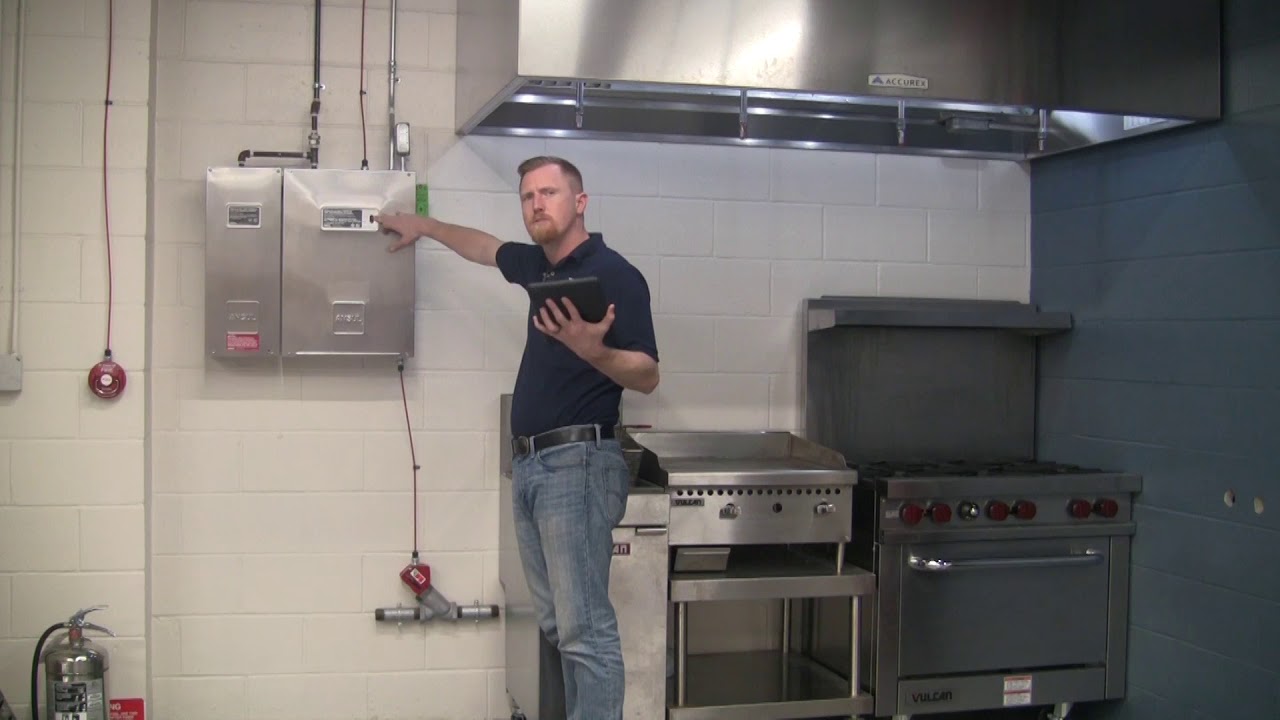 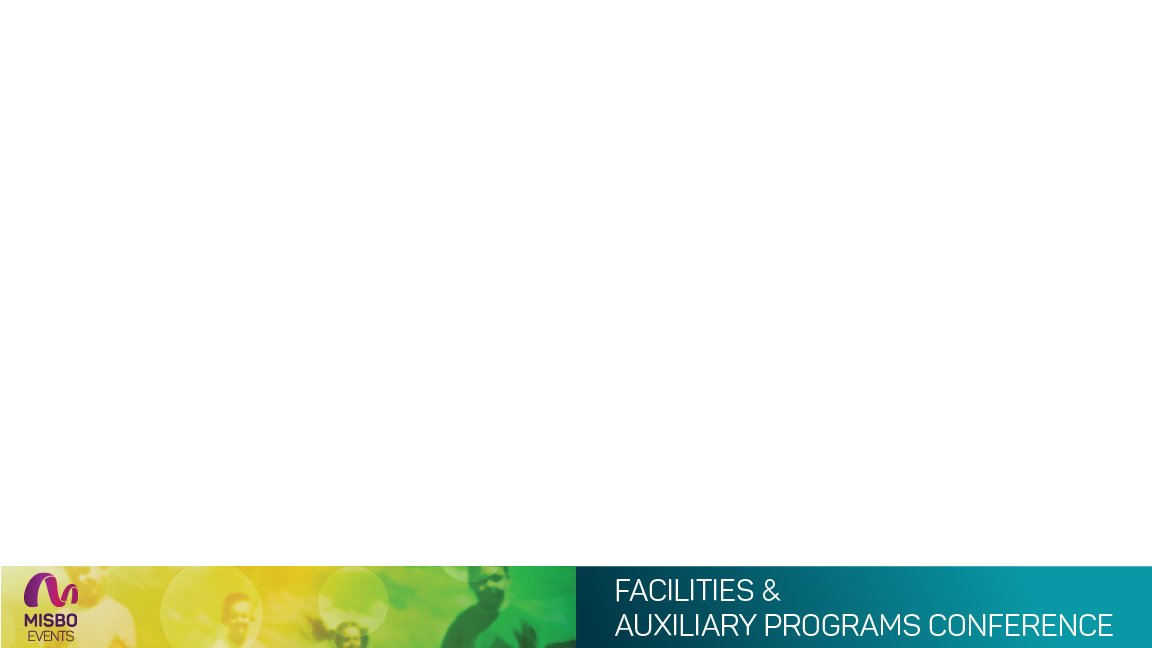 Summer - Floors
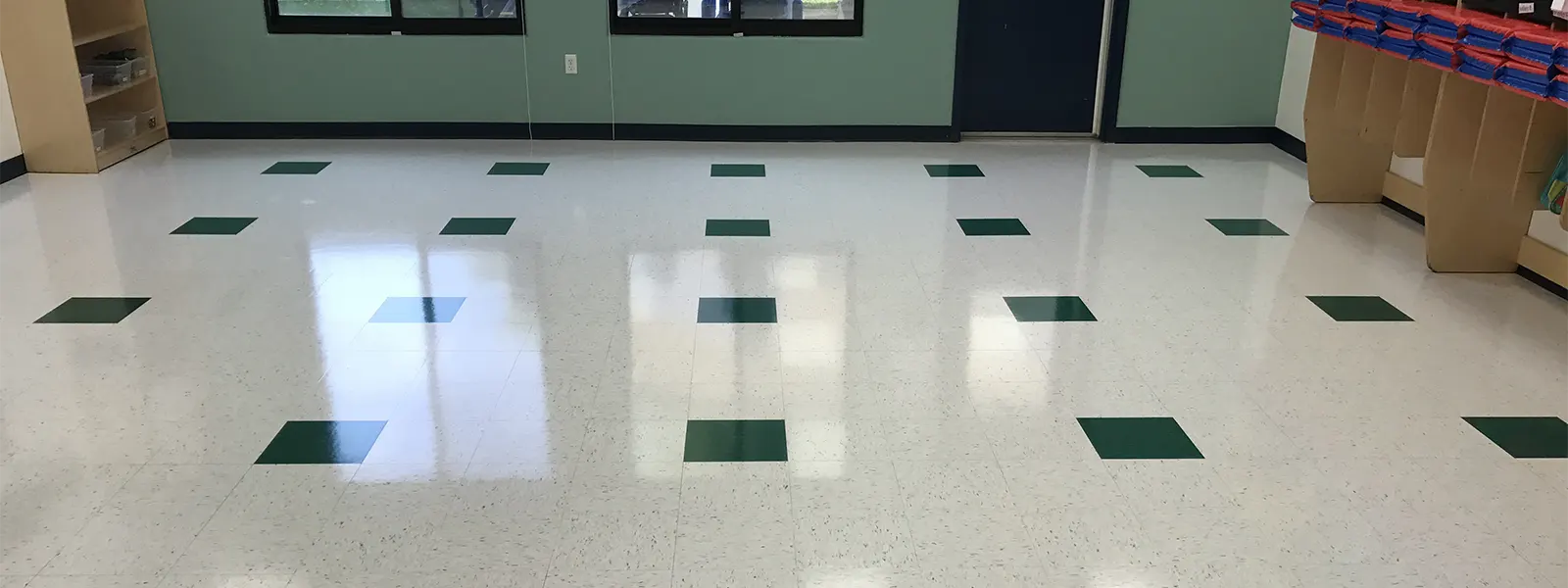 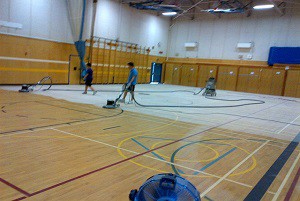 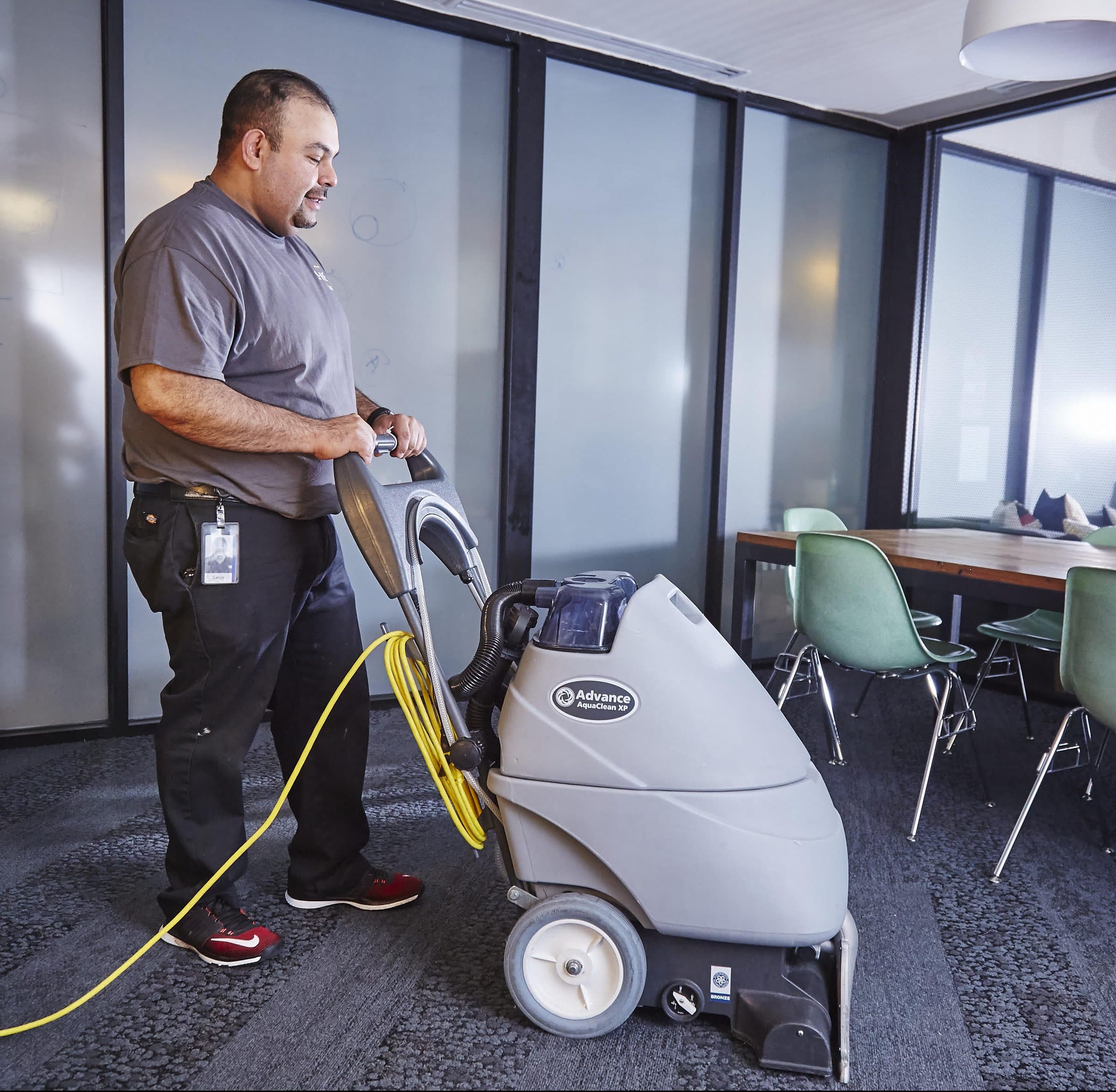 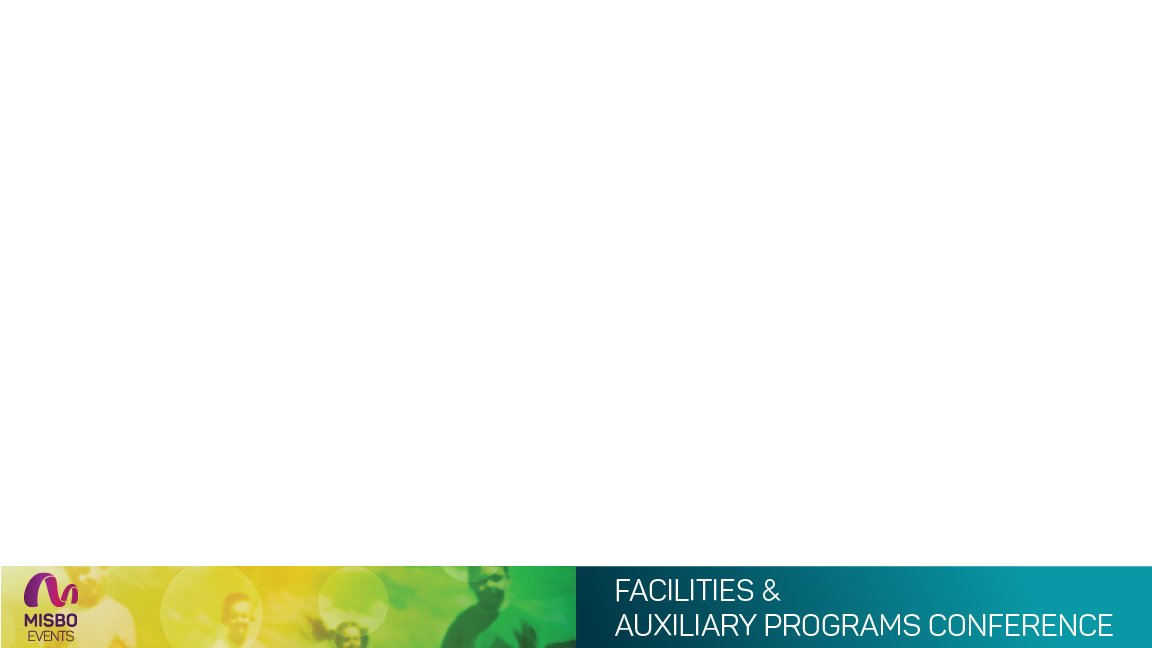 Summer - Classrooms
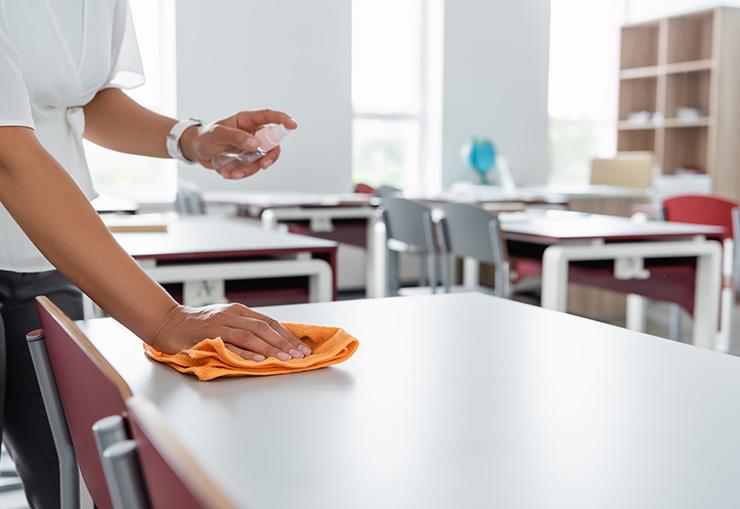 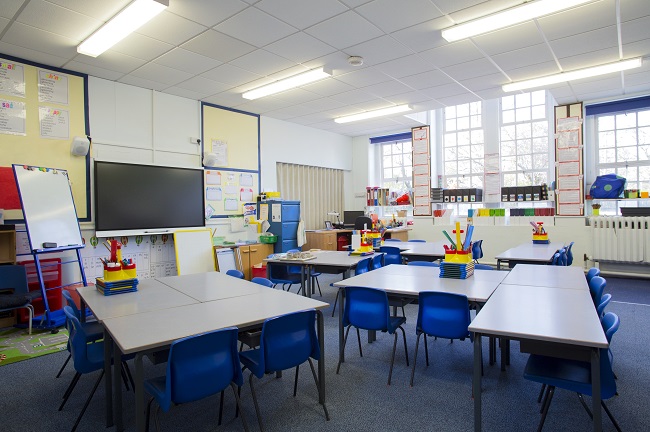 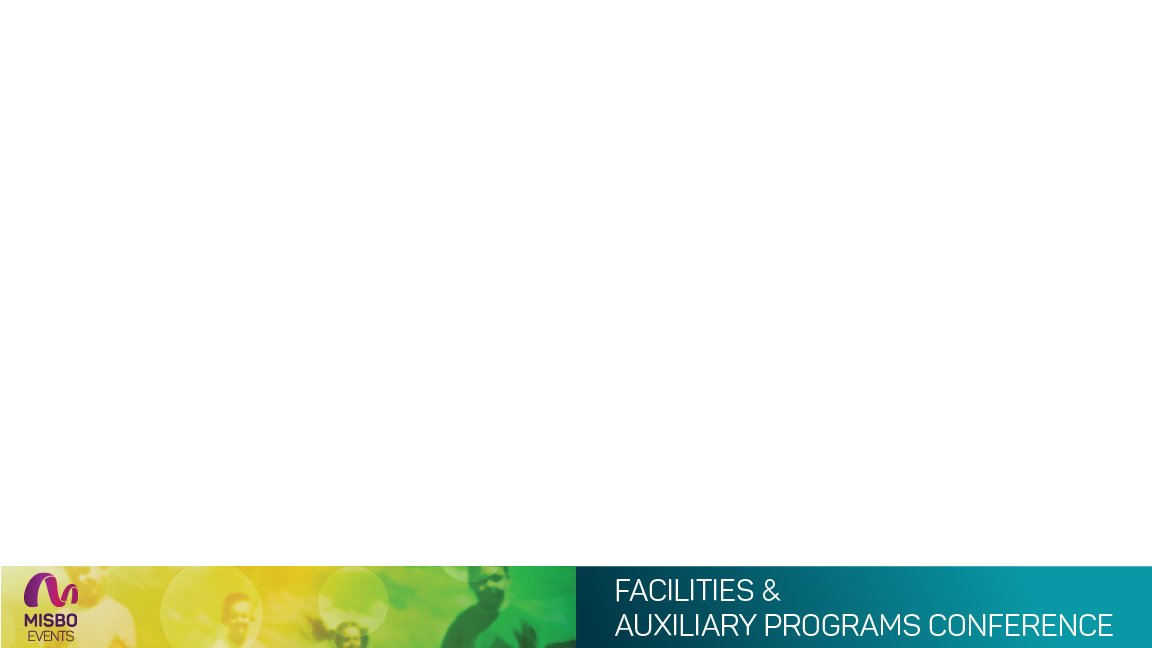 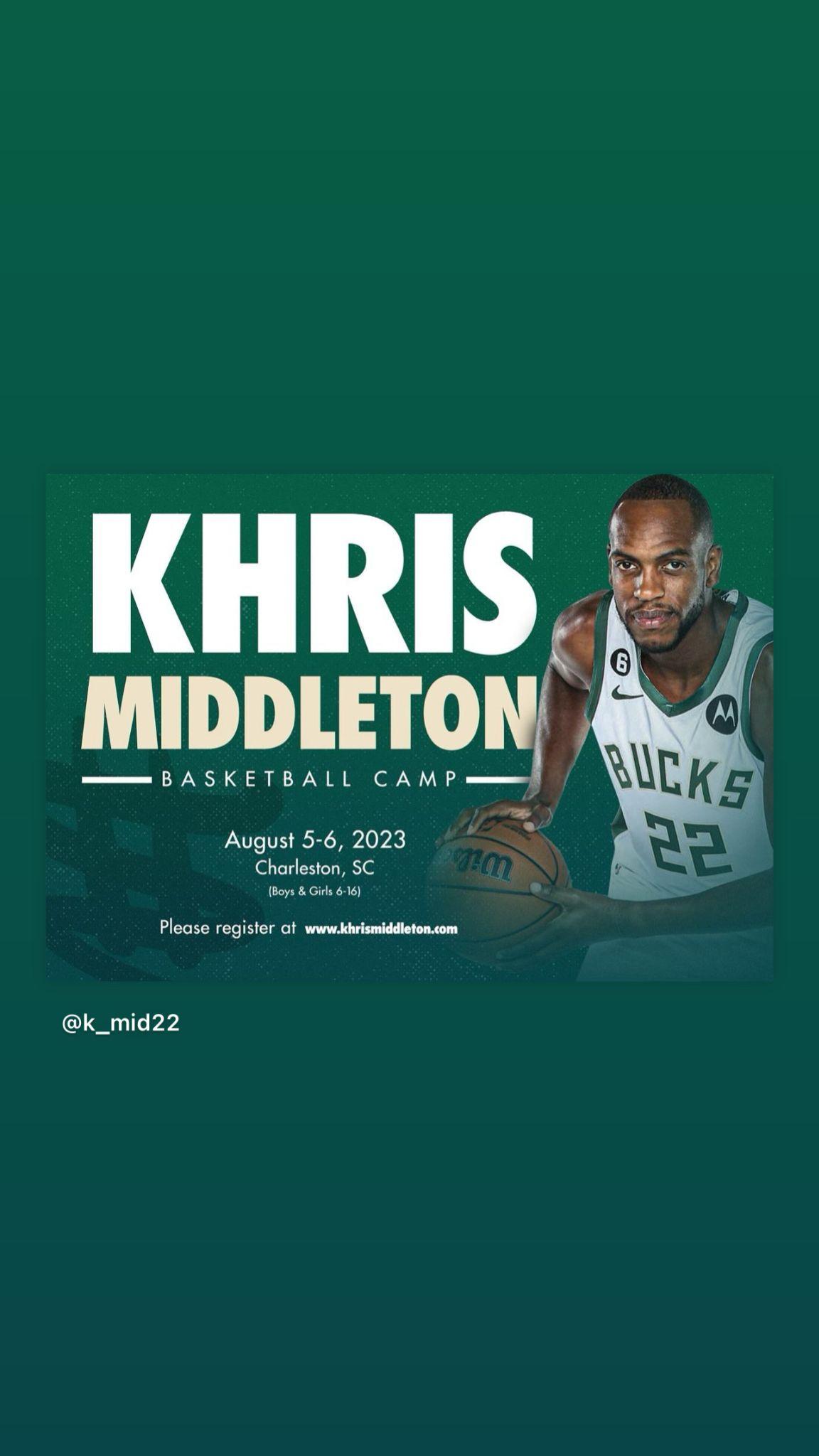 Academic Year -Facilities Use
FUA’s
Private Training
Rentals
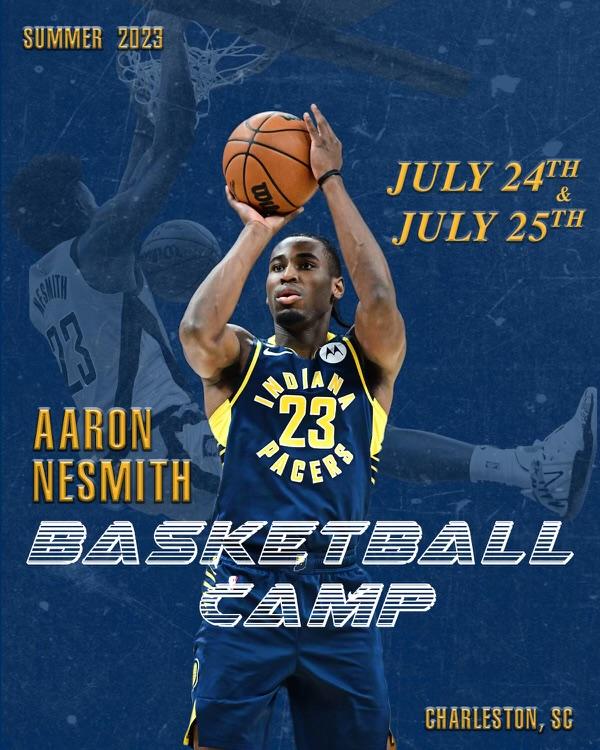 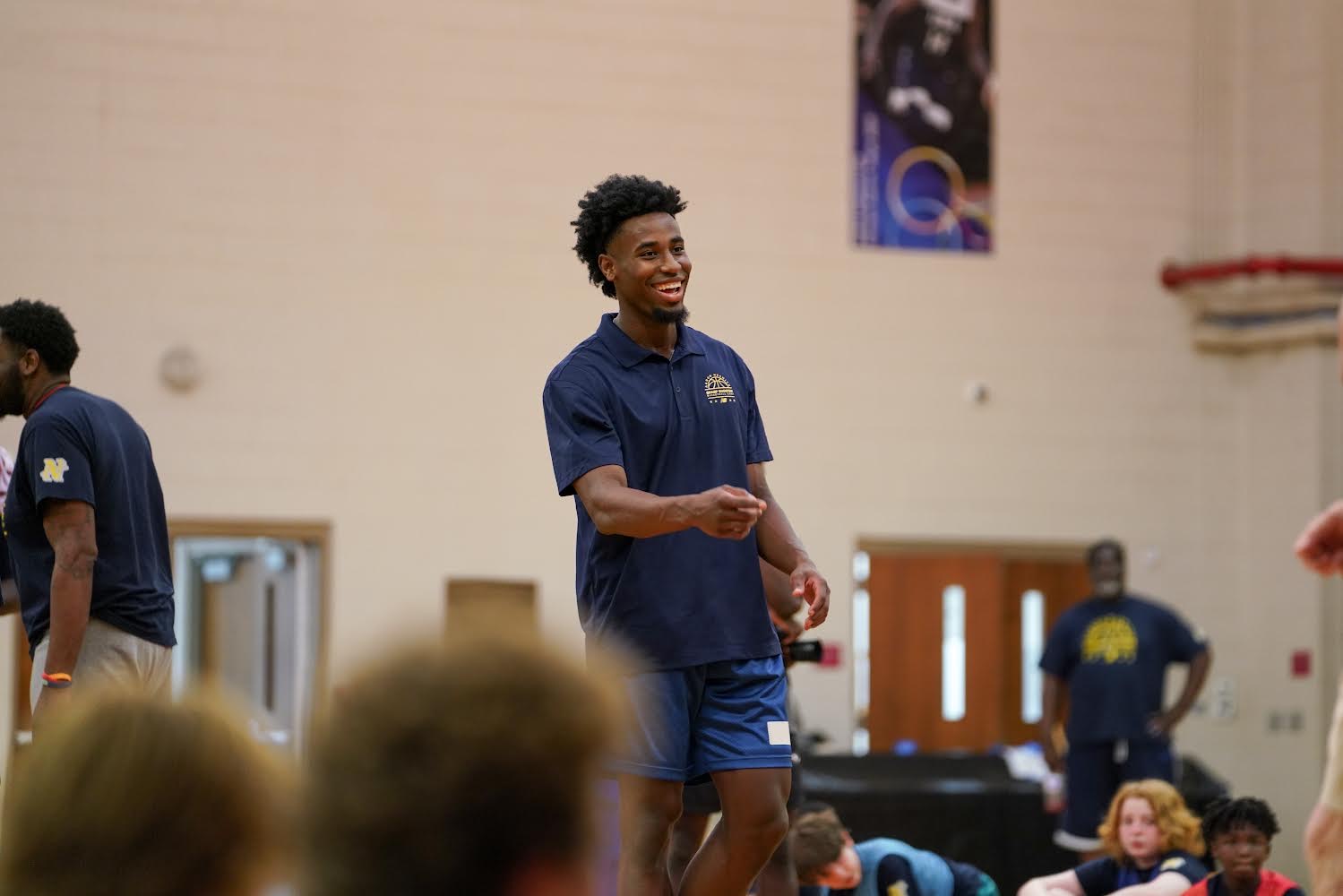 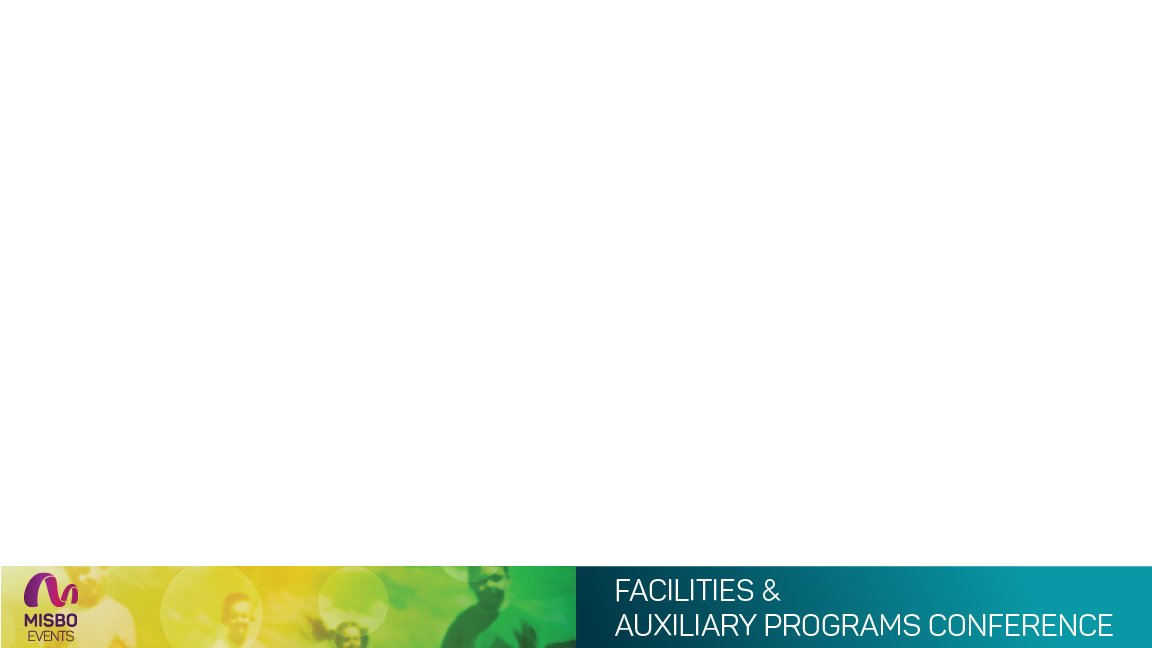 School year tournaments
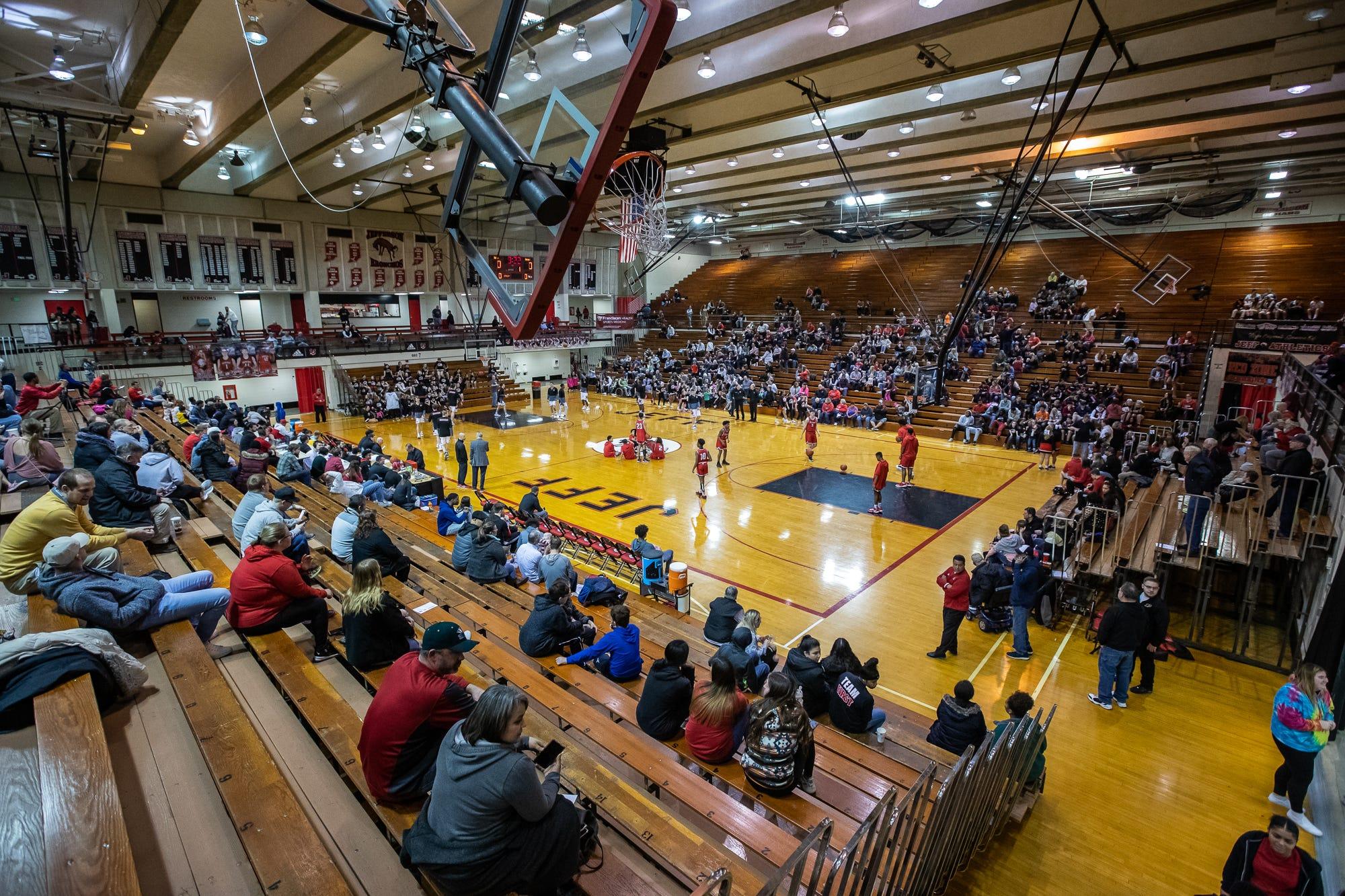 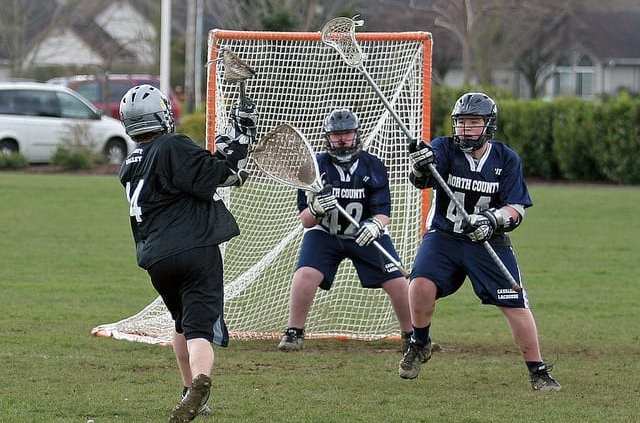 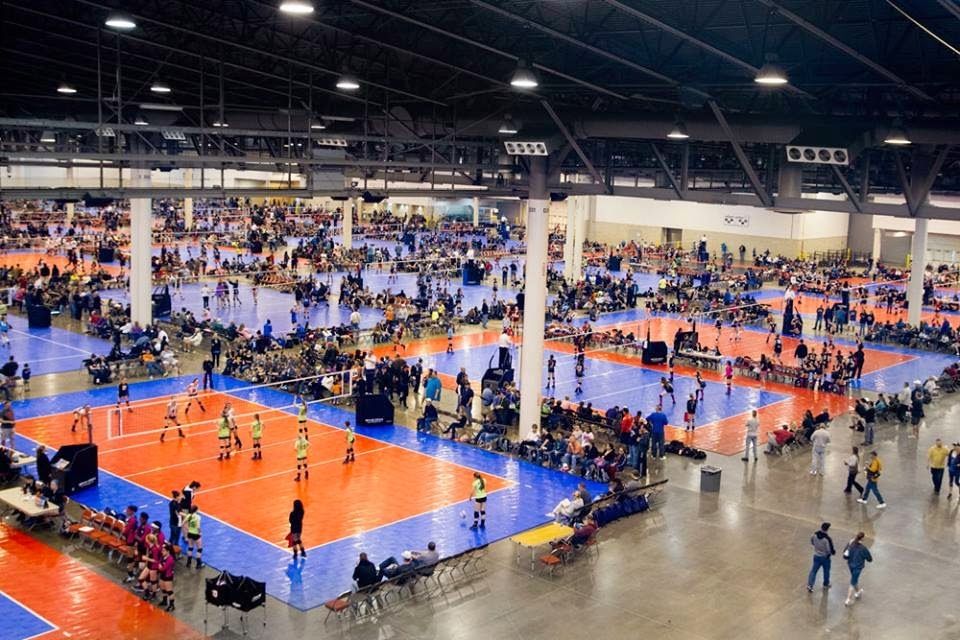 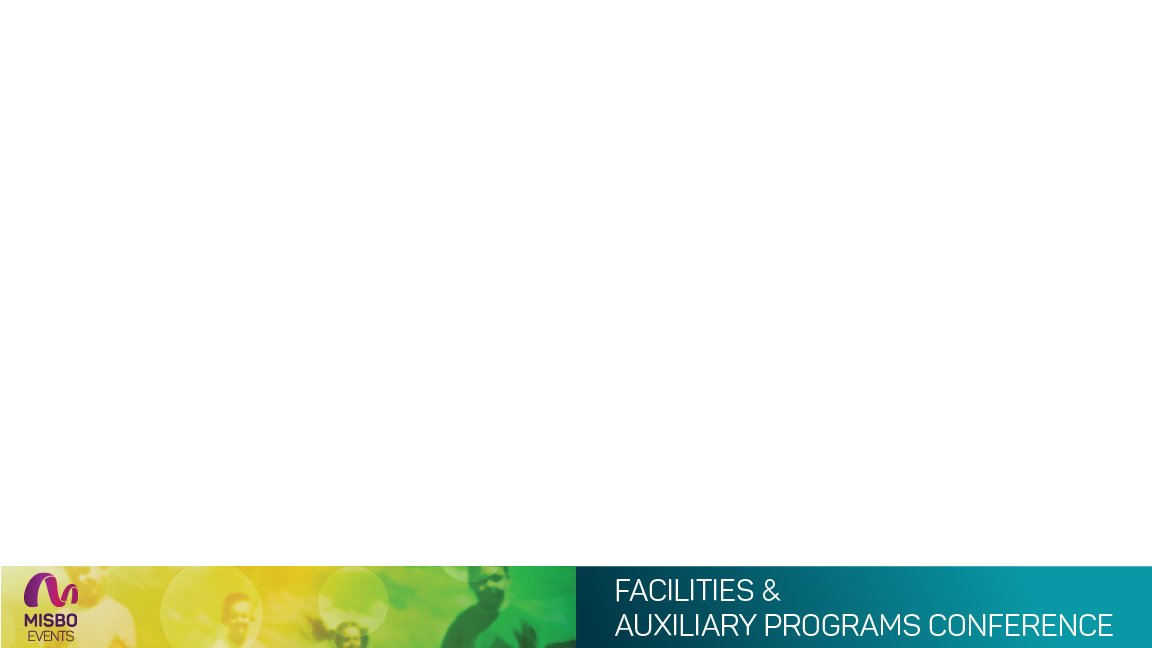 Look for the Win-Win
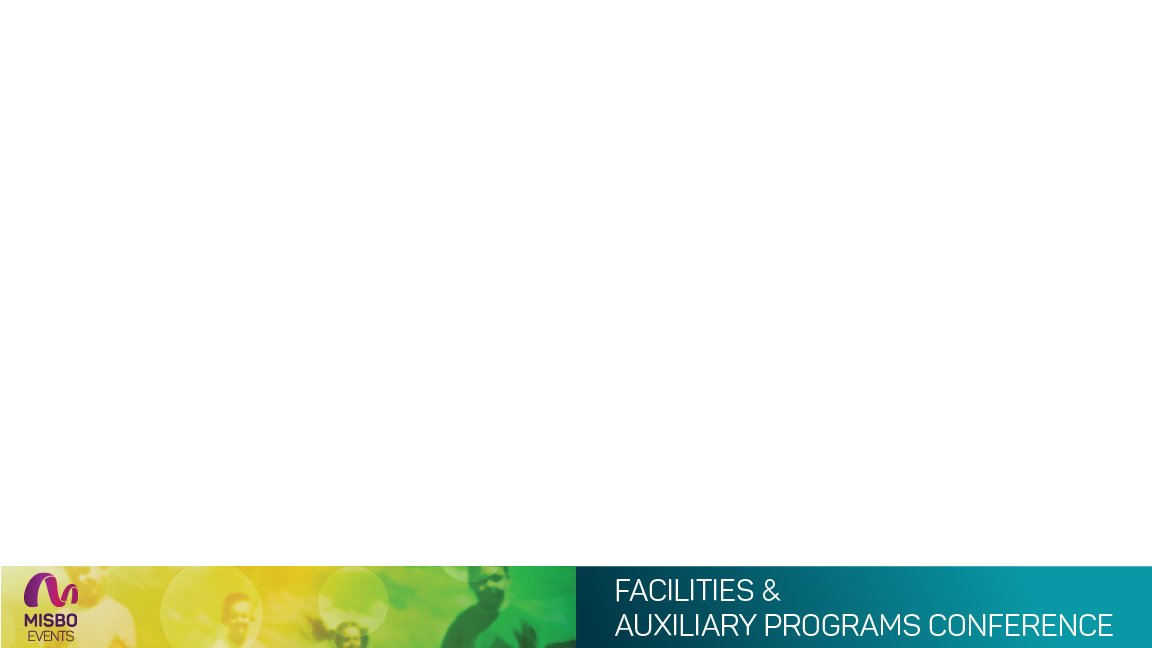 Who owns - what – when?
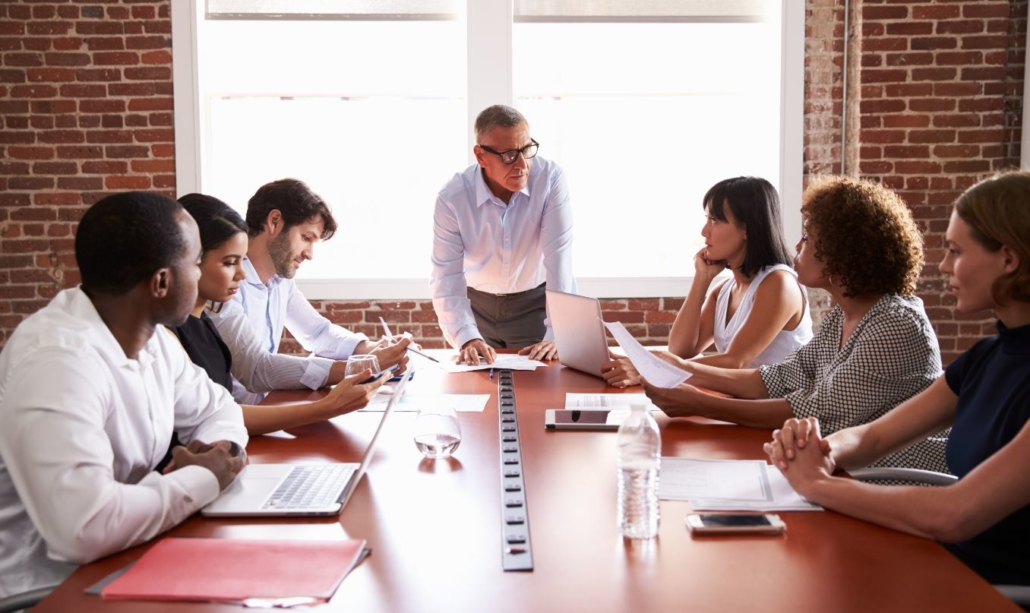 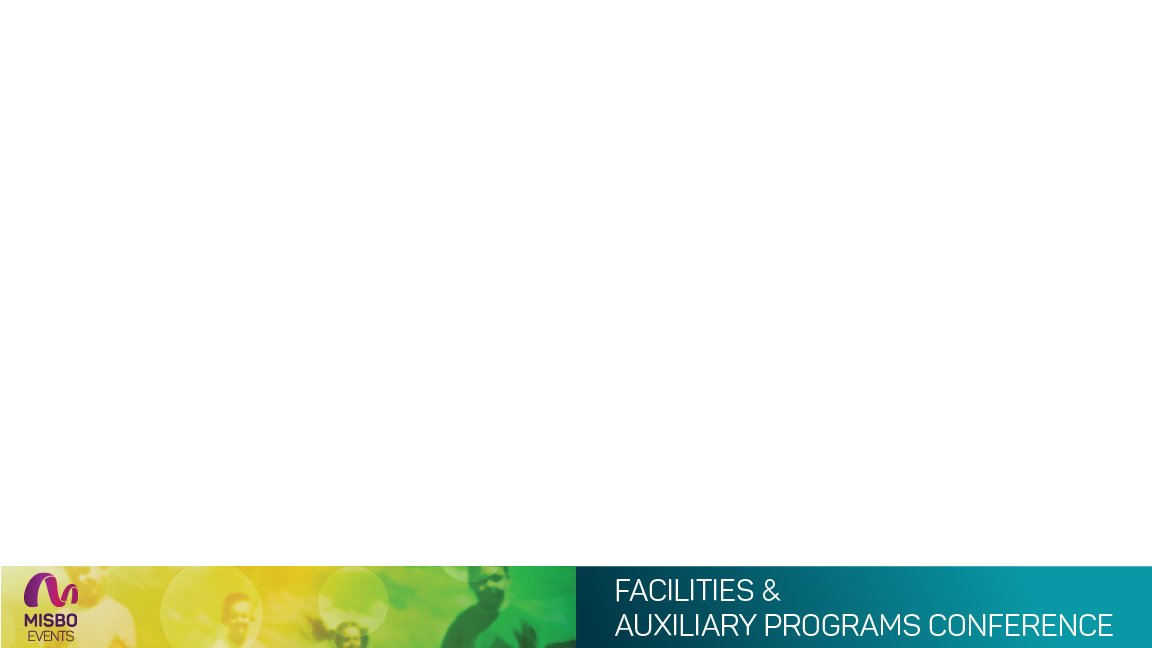 Who owns - what – when?
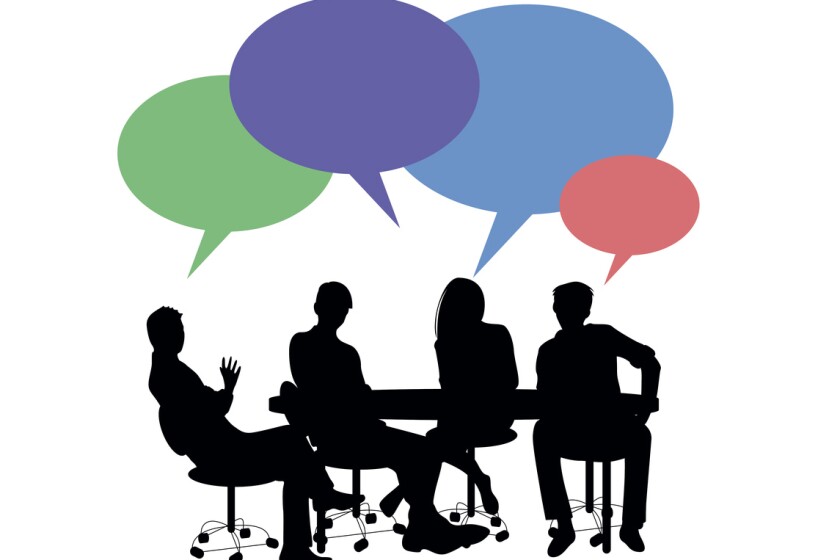 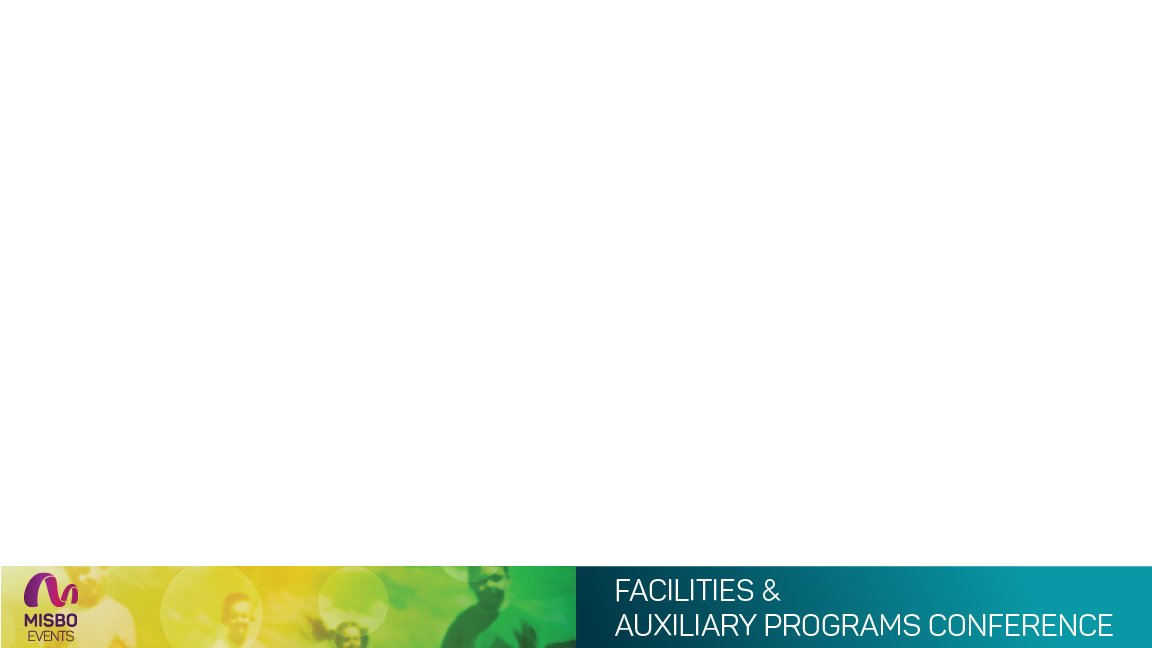 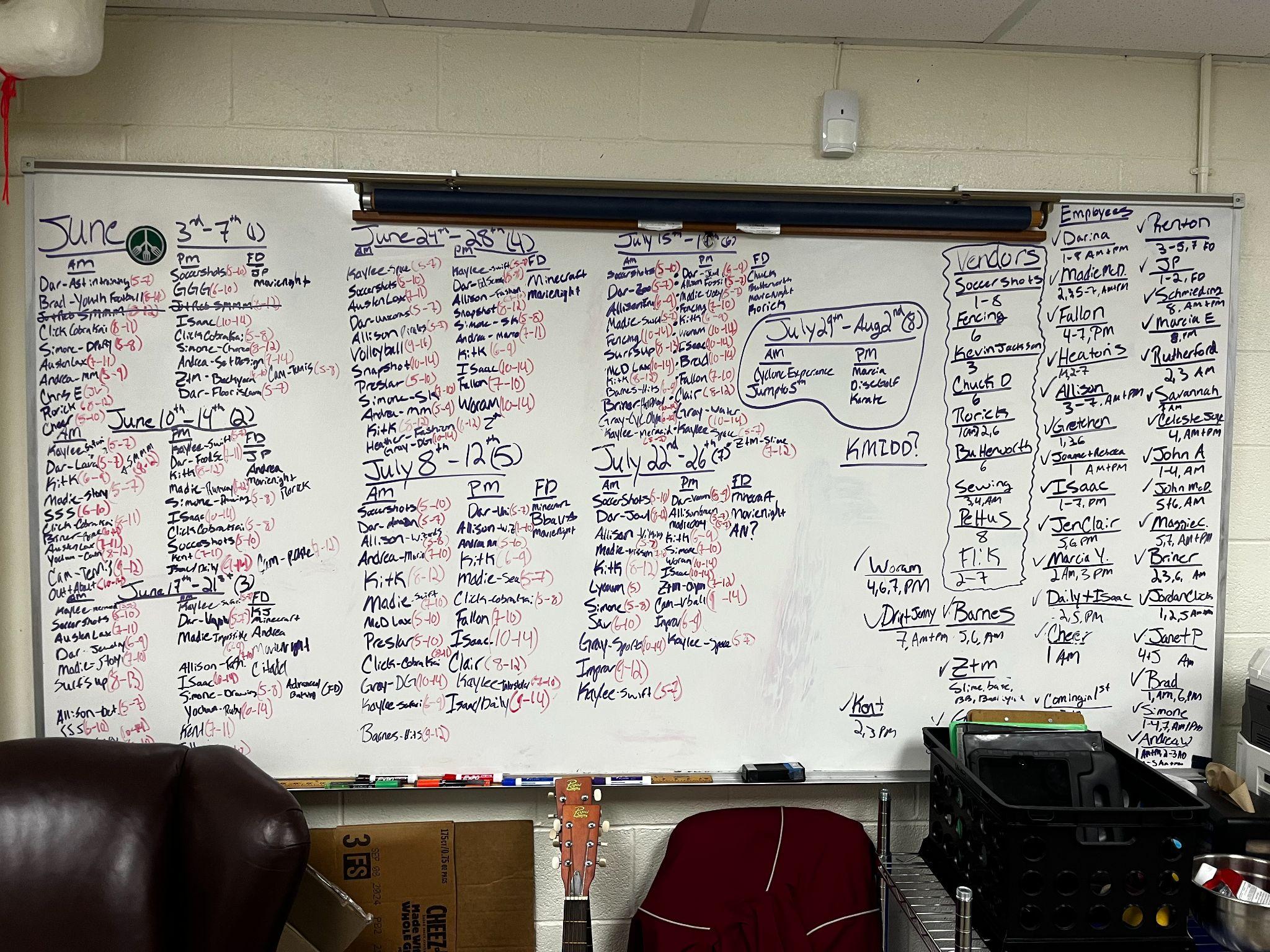 Insert Auxiliary schedule
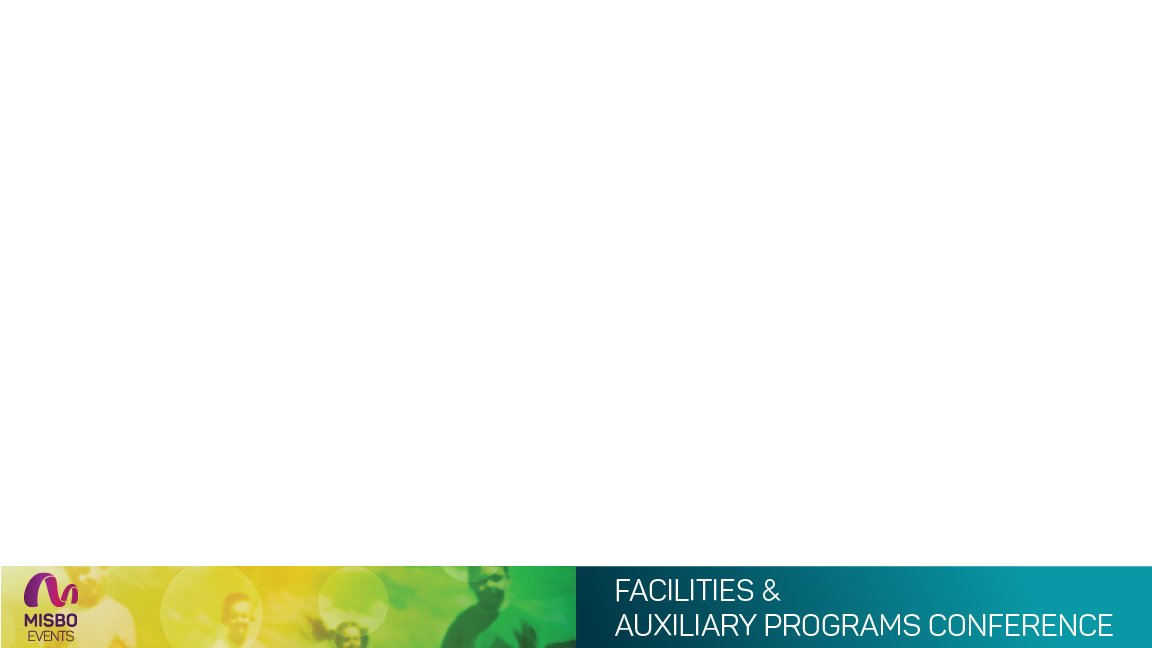 Who owns - what – when?
Scheduling techniques

Expectations to teachers & building owners

Weather contingencies
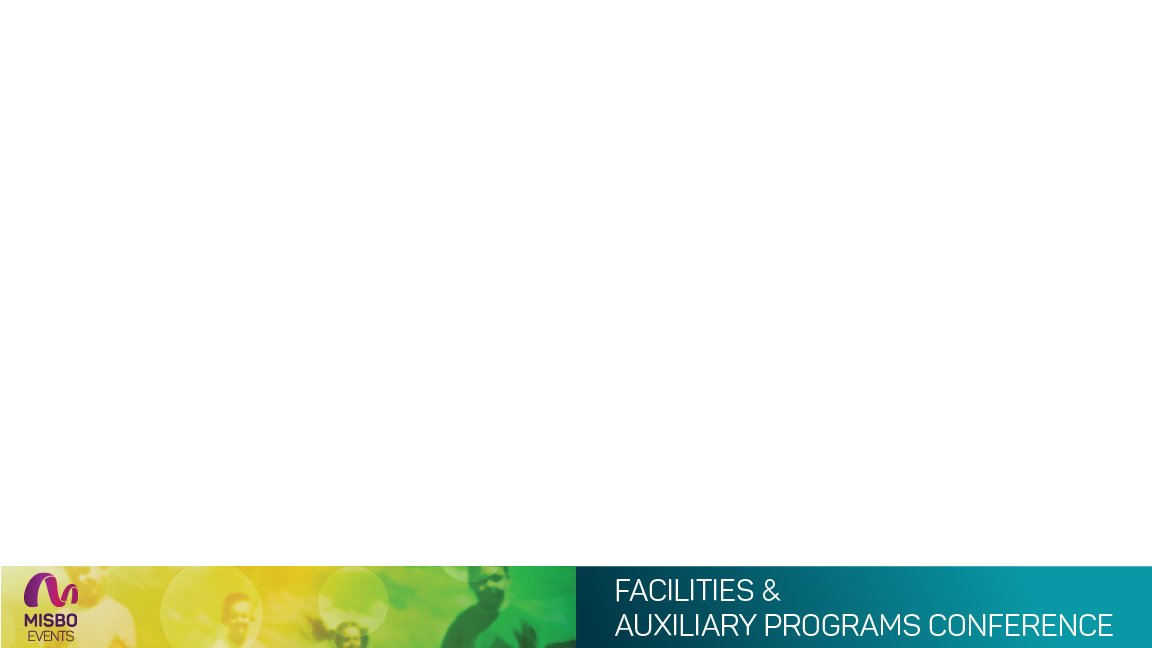 Who owns - what – when?
Thank you!

 Questions